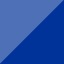 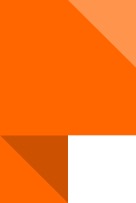 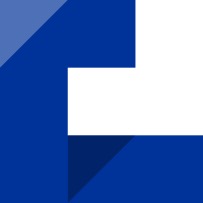 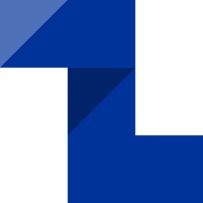 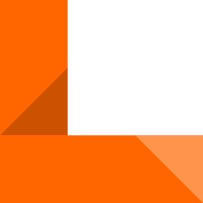 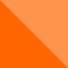 ŠKOLENÍ PRO ŽADATELE PROGRAMU INTERREG ČESKO - POLSKO 2021 - 2027
SZKOLENIE DLA WNIOSKODAWCÓW PROGRAMU INTERREG CZECHY-POLSKA 2021-2027


Program INTERREG 
ČESKO – POLSKO | CZECHY – POLSKA

OLOMOUC, 26. 5. 2025
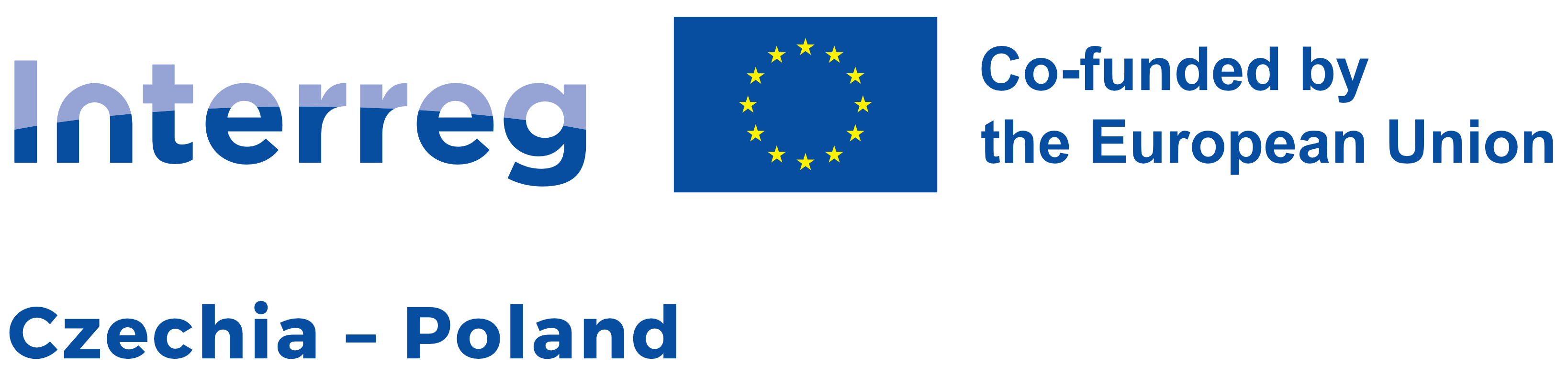 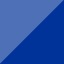 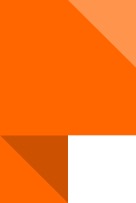 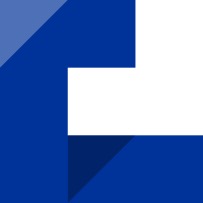 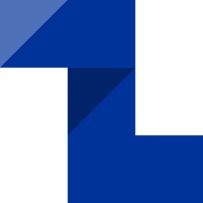 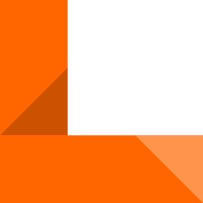 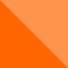 www.cz-pl.eu
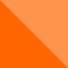 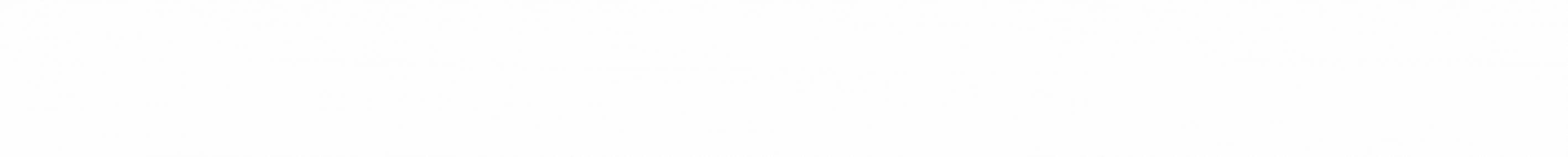 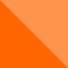 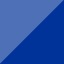 Programové území / Obszar wsparcia
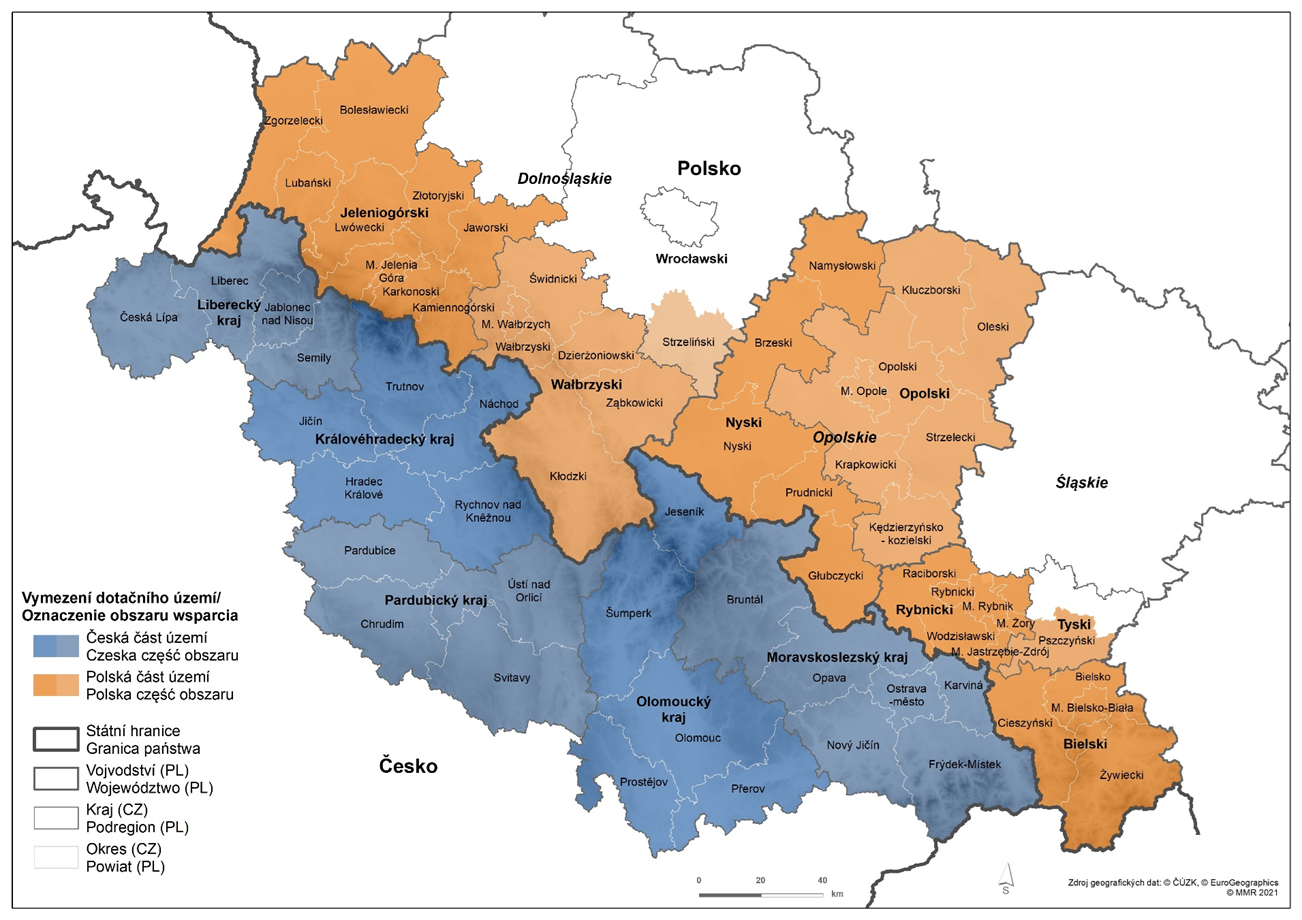 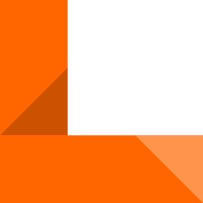 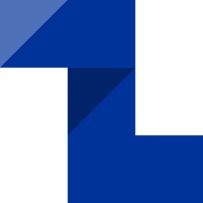 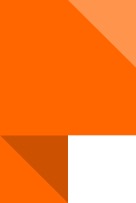 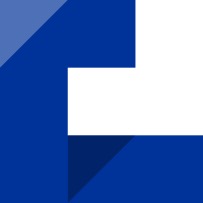 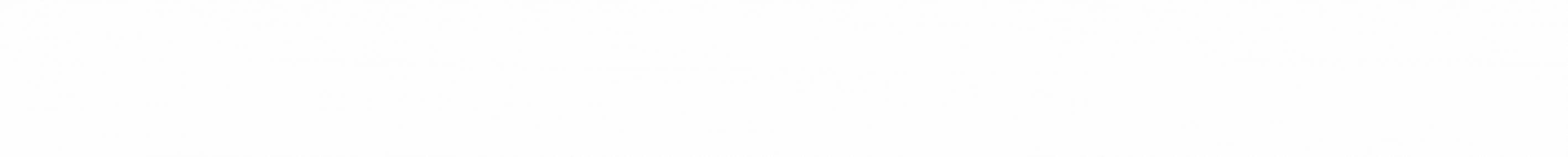 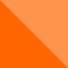 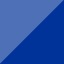 PRIORITY / PRIORYTETY
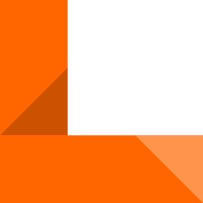 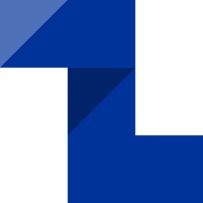 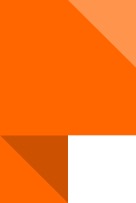 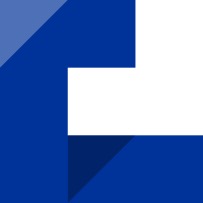 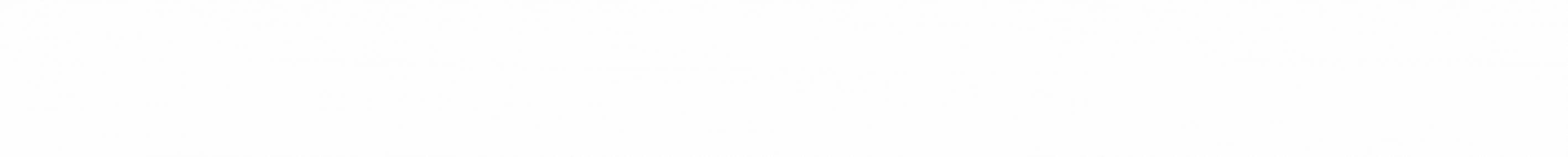 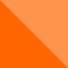 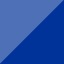 Kdo může žádat?/ Kto może wnioskować?
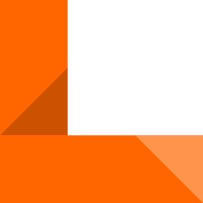 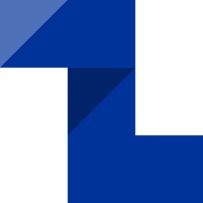 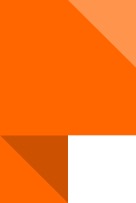 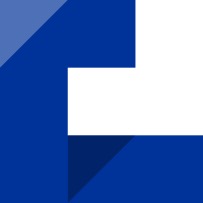 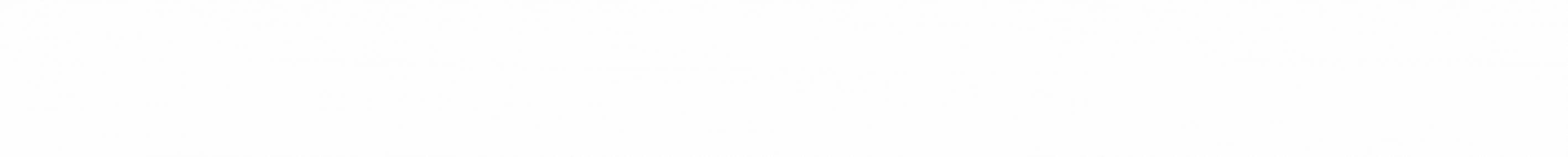 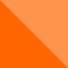 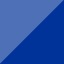 PŘESHRANIČNÍ SPOLUPRÁCE V RÁMCI PROJEKTU/ WSPÓŁPRACA TRANSGRANICZNA W RAMACH PROJEKTU
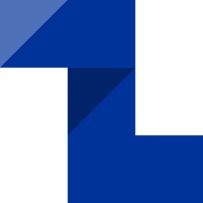 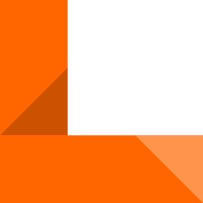 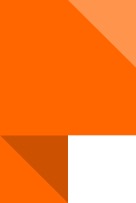 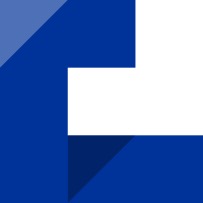 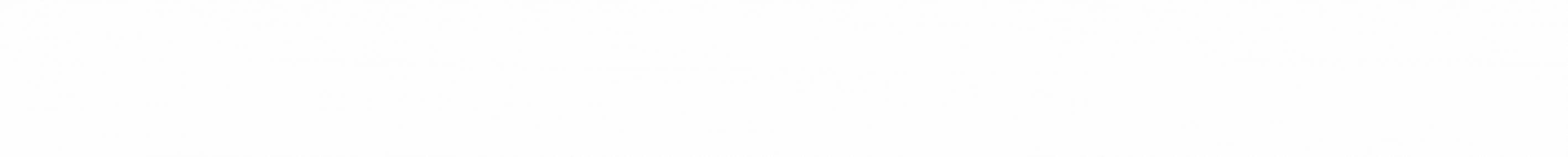 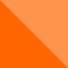 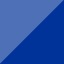 Zdroje financování / Źródła finansowania
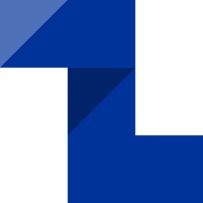 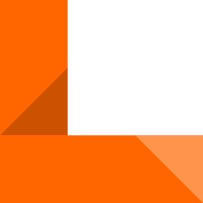 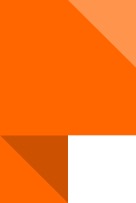 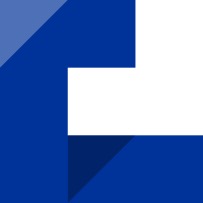 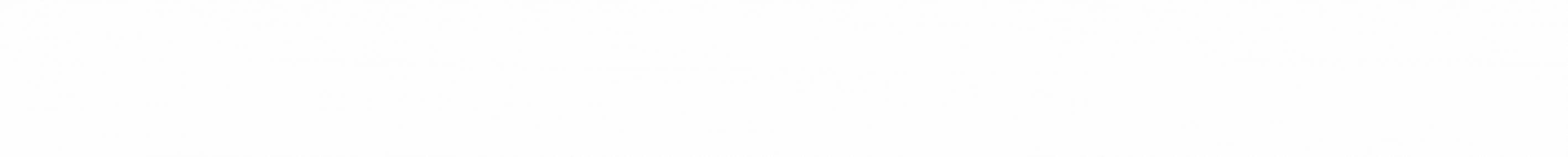 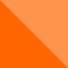 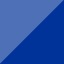 Projektový záměr / Propozycja projektowa
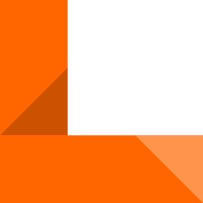 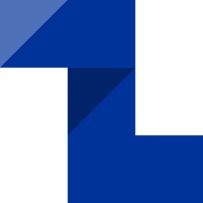 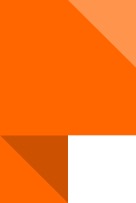 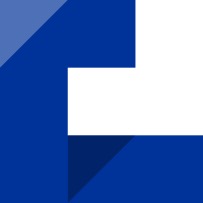 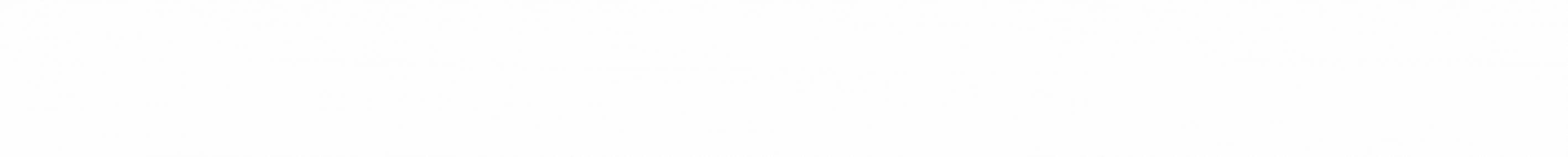 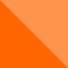 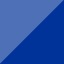 Projektový záměr / Propozycja projektowa
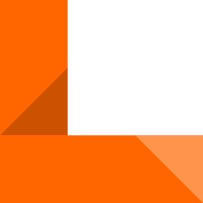 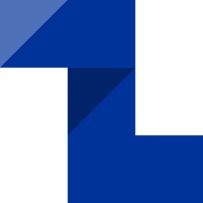 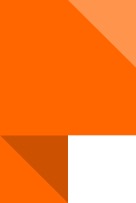 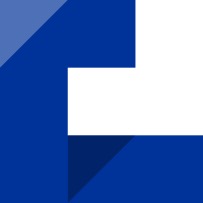 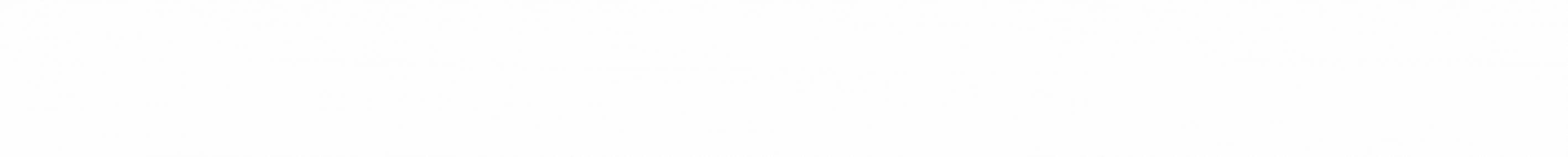 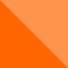 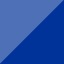 ŽÁDOST O PODPORU/ WNIOSEK O DOFINASOWANIE
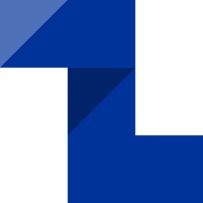 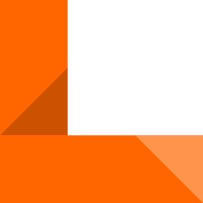 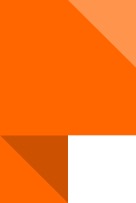 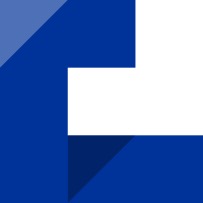 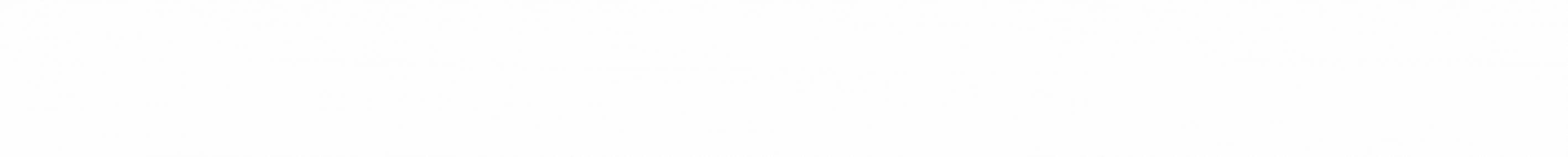 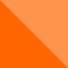 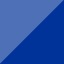 Vyplnění žádosti o podporuZalecenia dotyczące wniosku o dofinansowanie
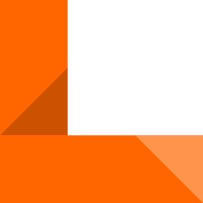 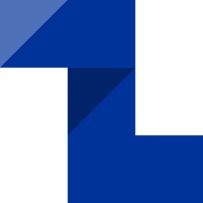 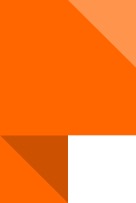 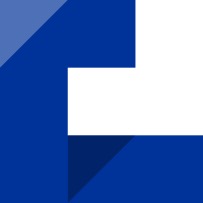 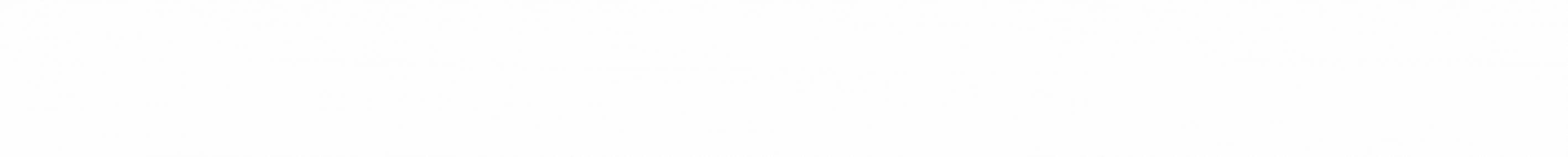 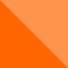 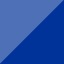 Povinné přílohy / Obowiązkowe załączniki
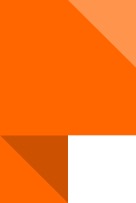 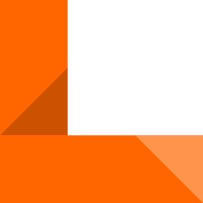 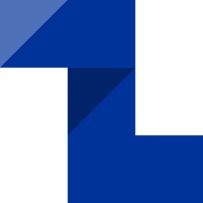 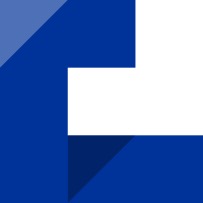 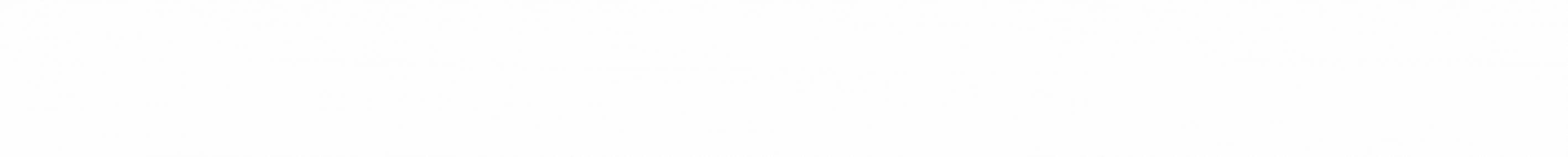 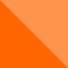 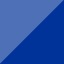 Schéma rozpočtu / Schemat budżetu
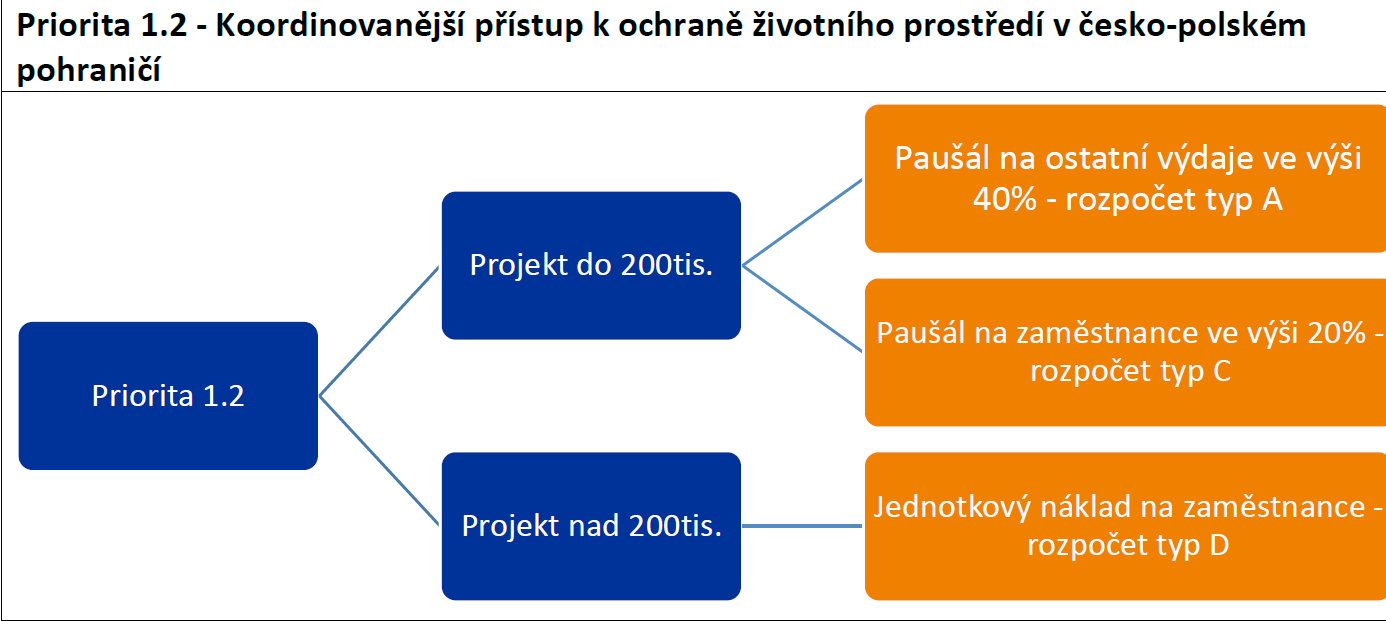 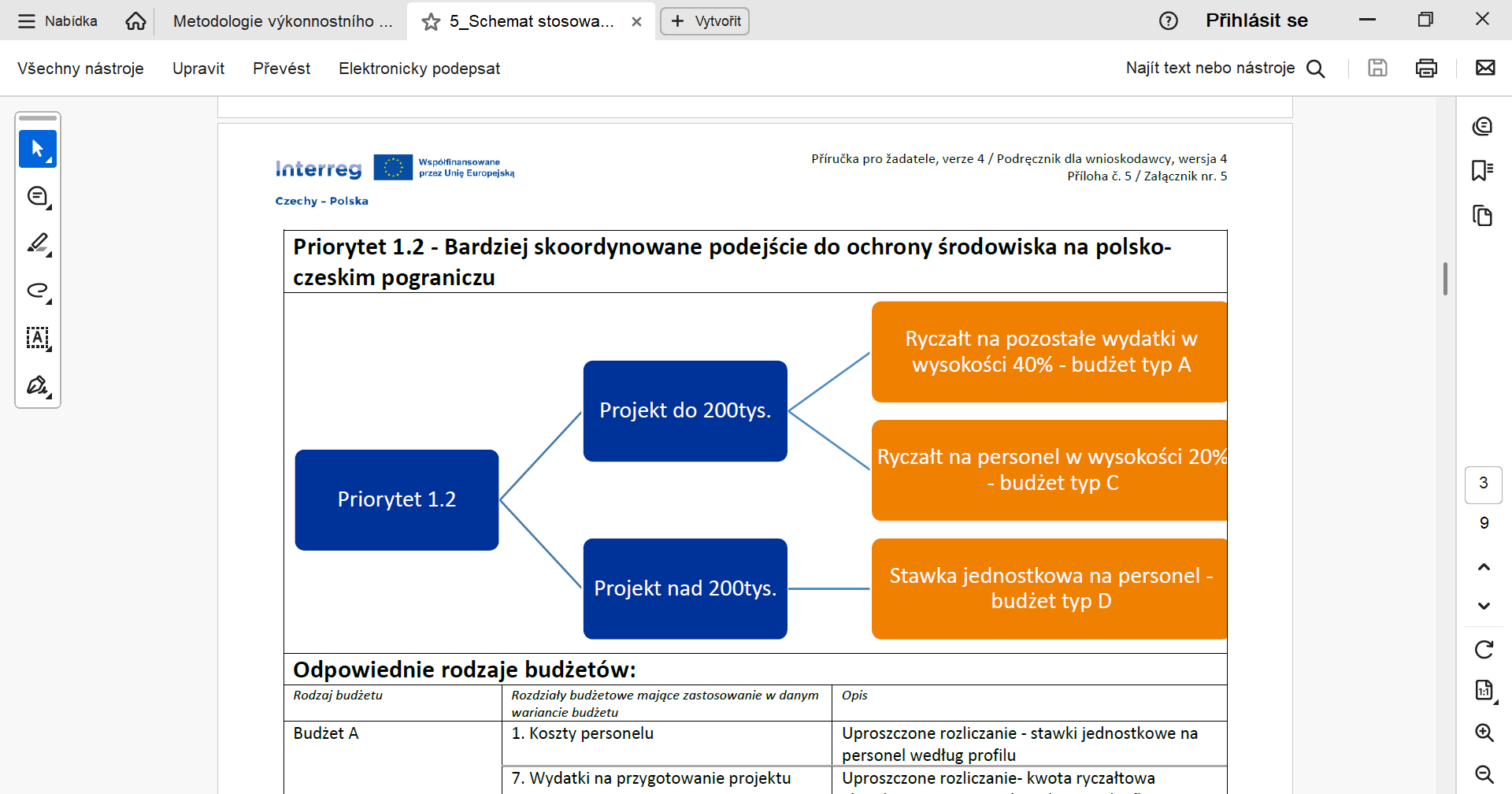 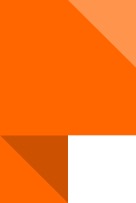 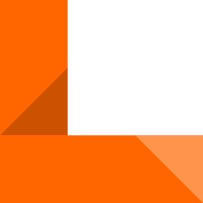 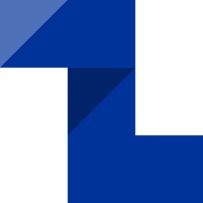 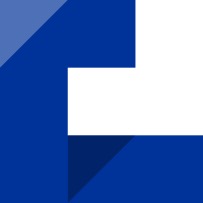 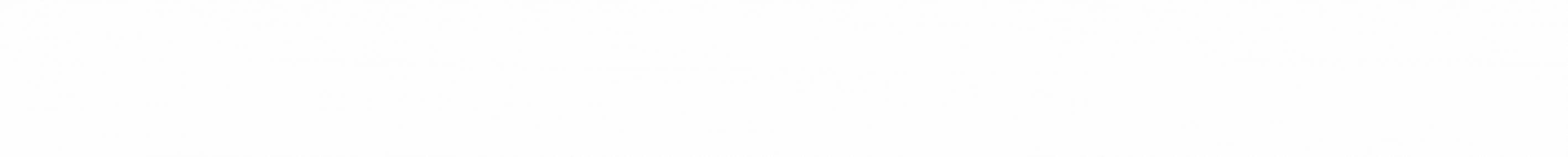 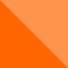 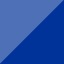 Schéma rozpočtu / Schemat budżetu
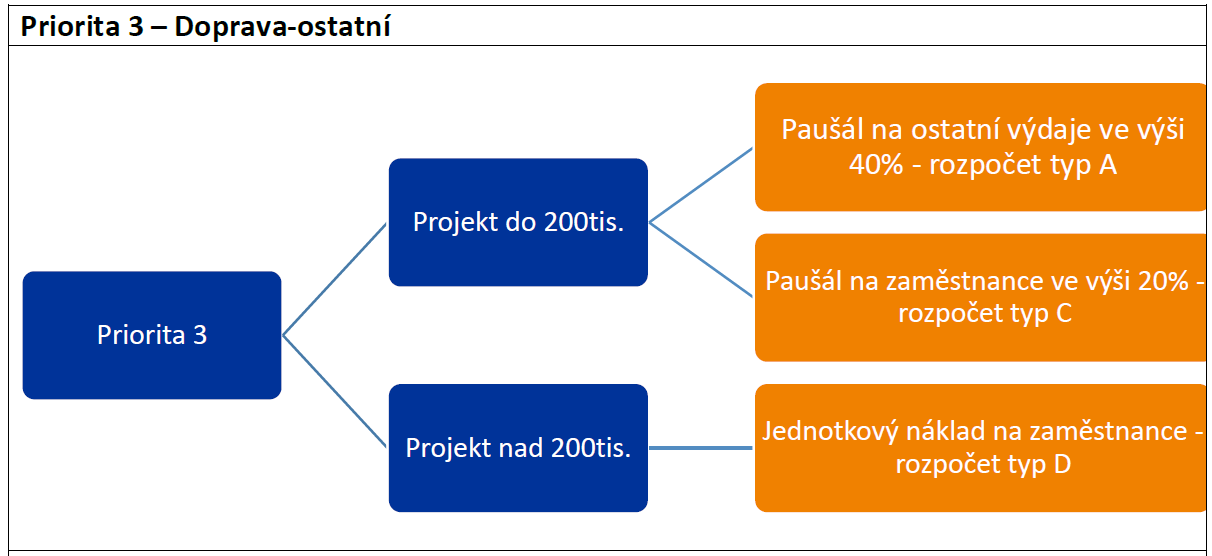 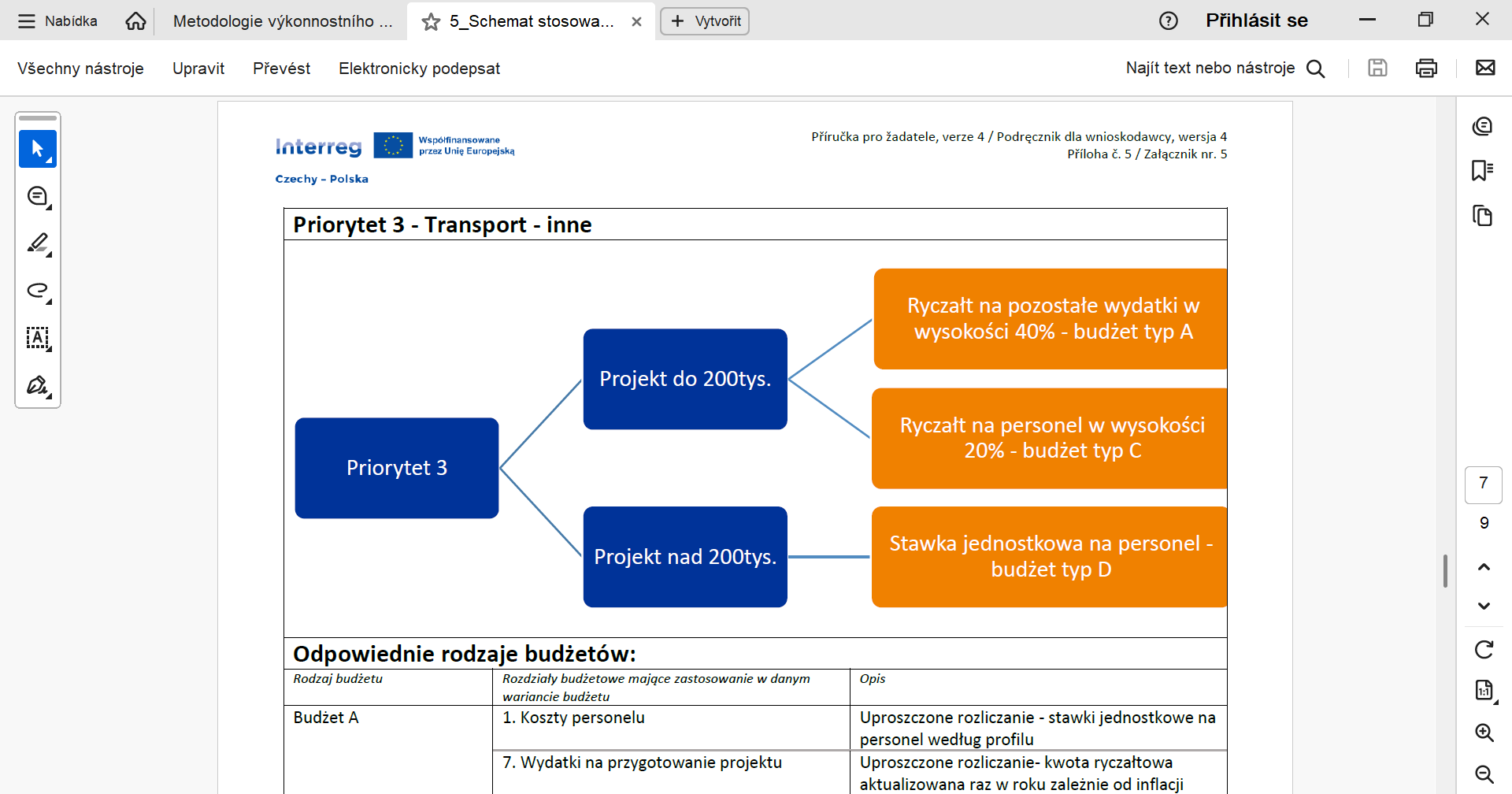 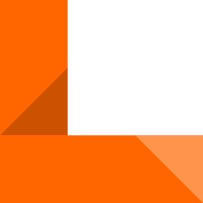 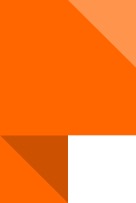 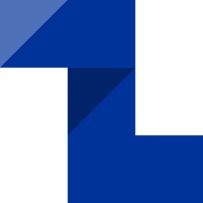 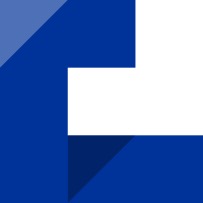 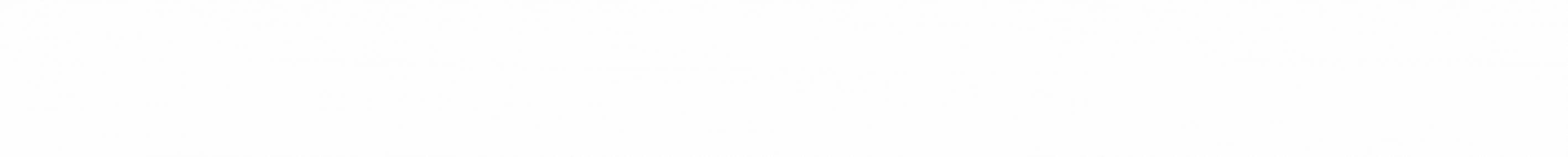 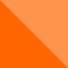 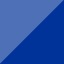 Schéma rozpočtu / Schemat budżetu
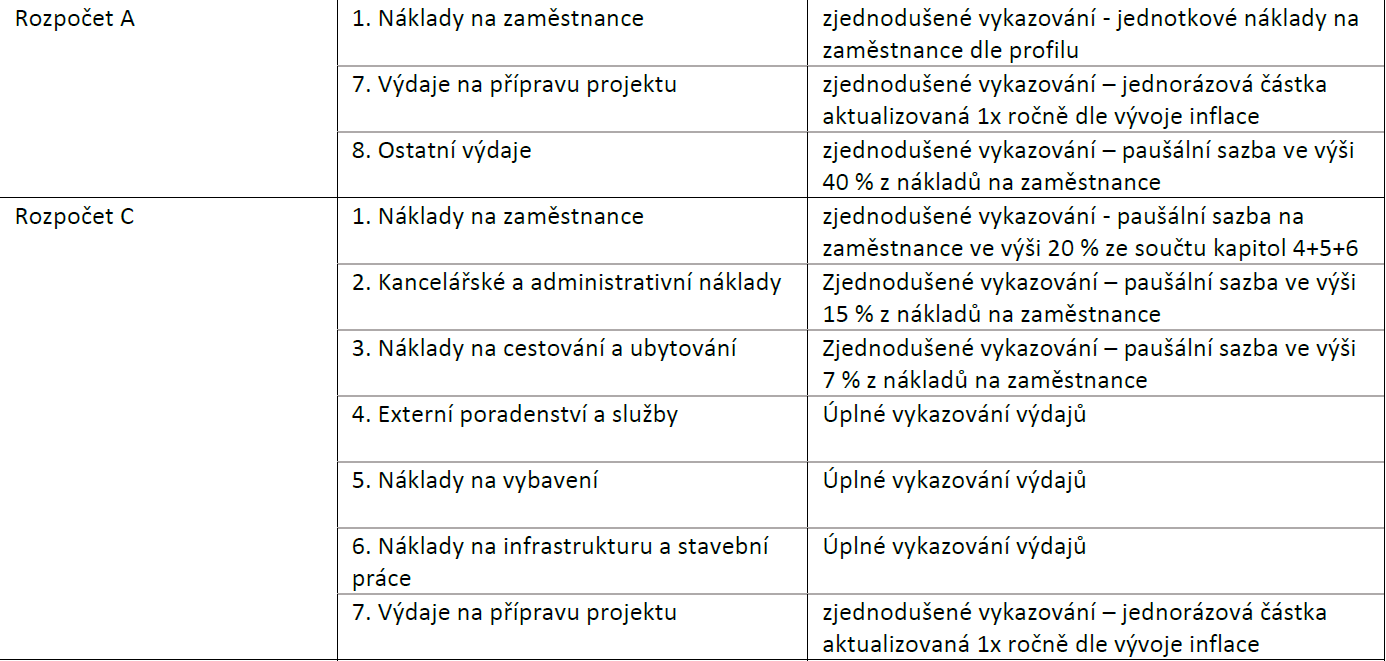 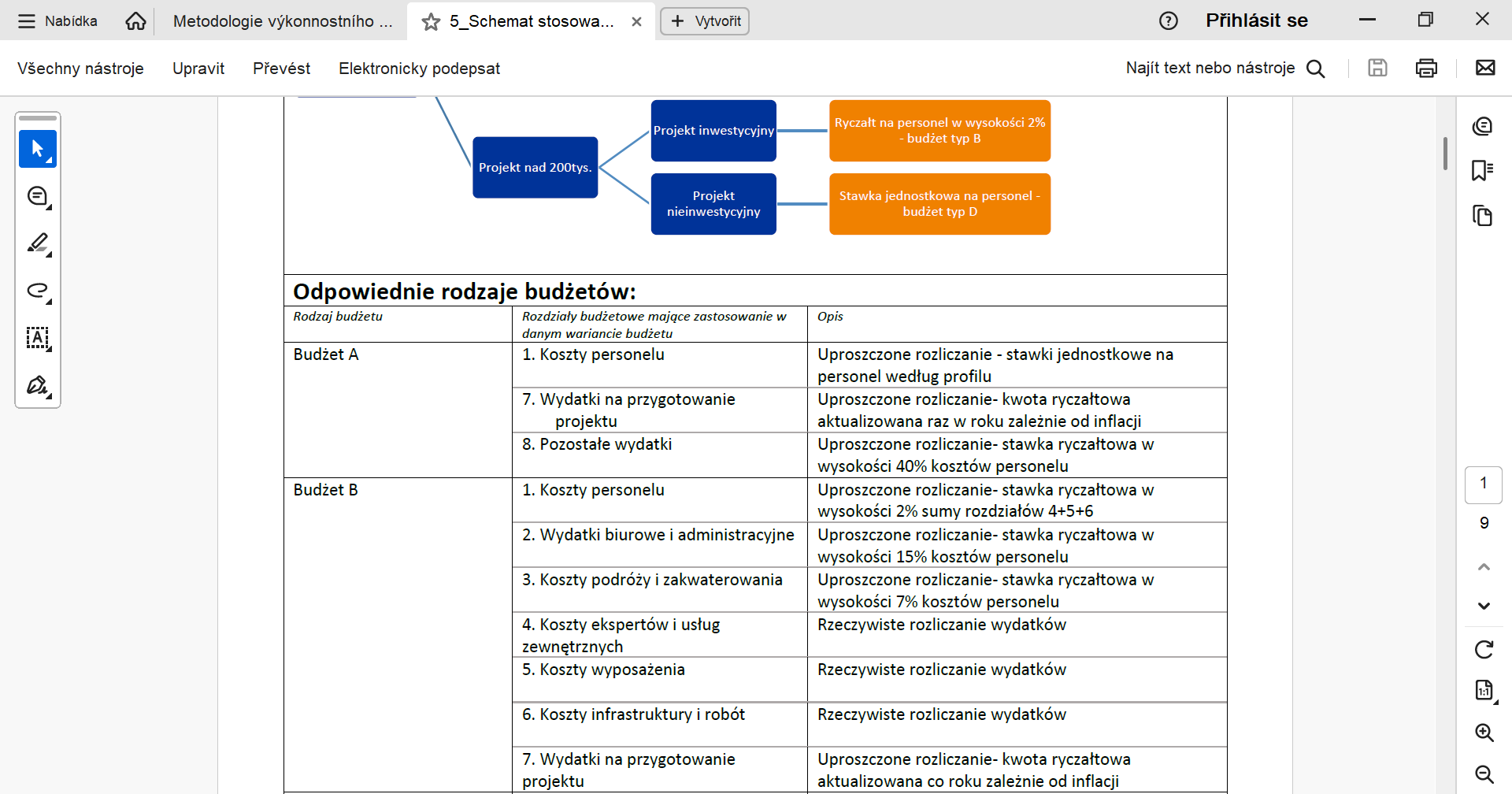 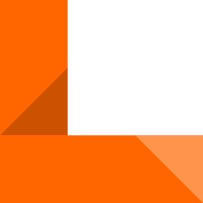 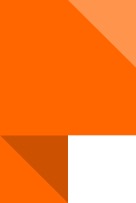 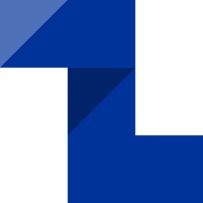 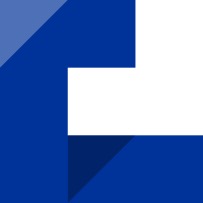 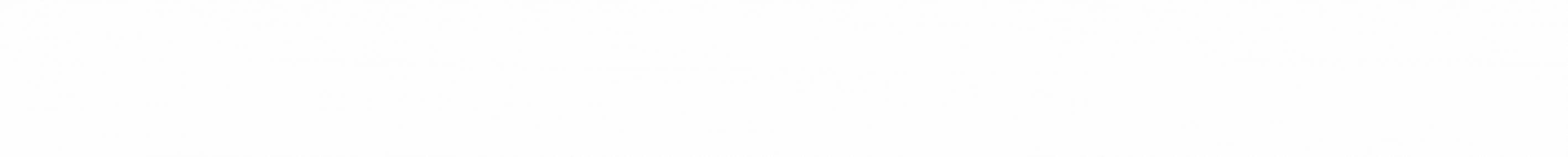 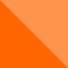 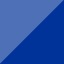 Schéma rozpočtu / Schemat budżetu
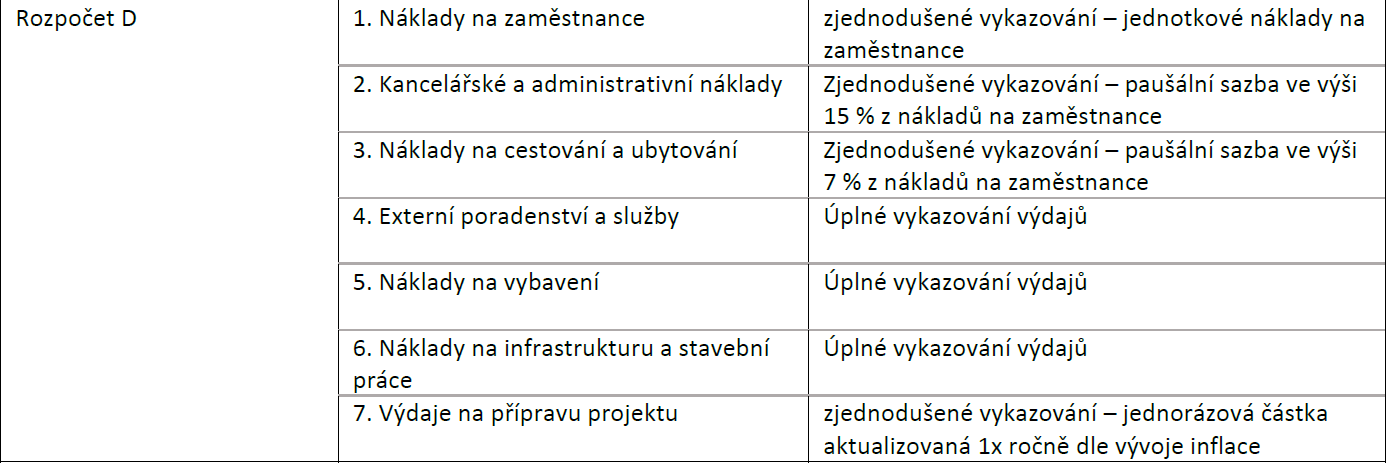 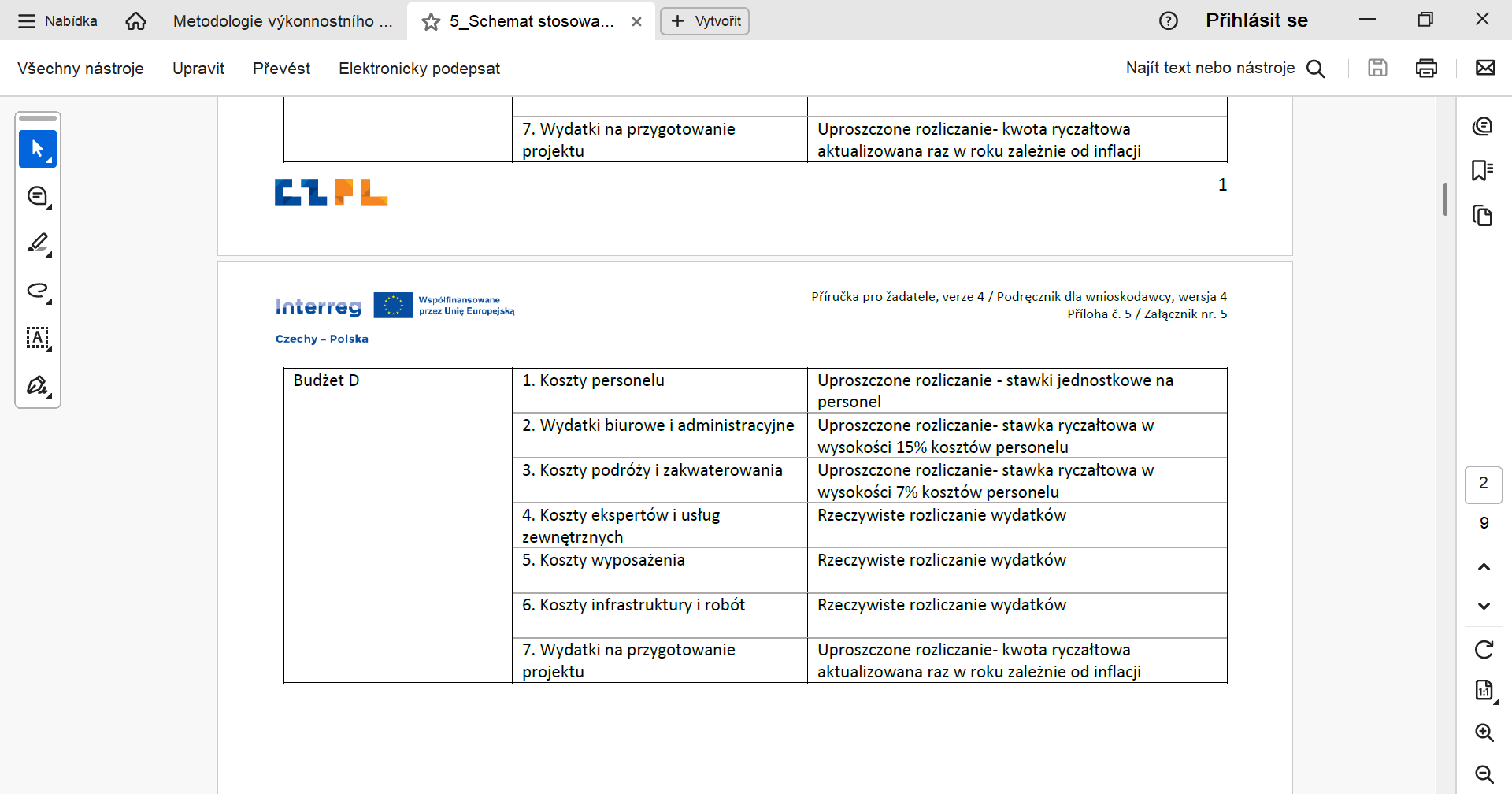 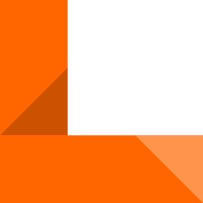 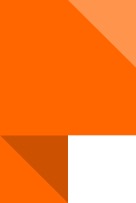 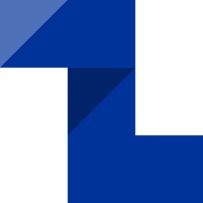 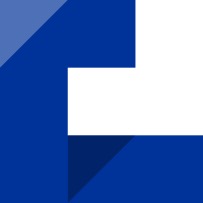 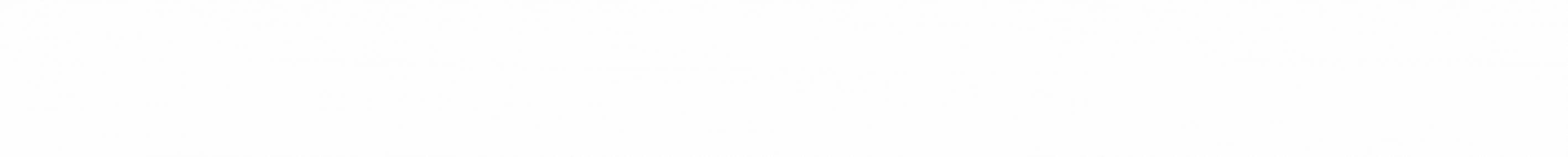 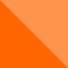 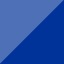 Schéma rozpočtu / Schemat budżetu
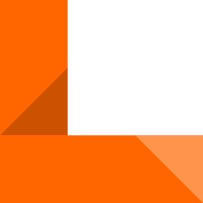 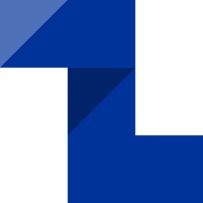 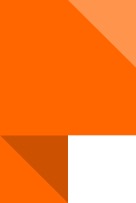 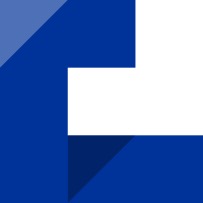 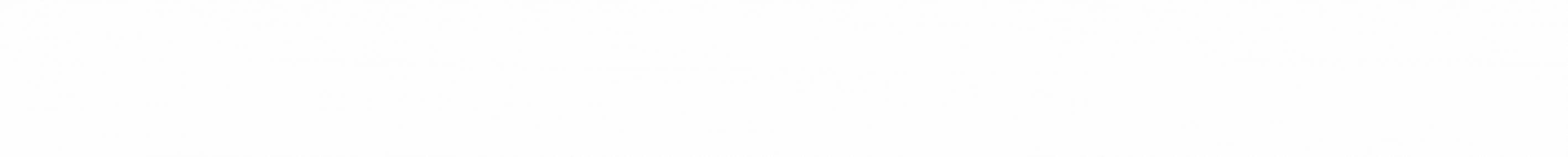 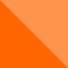 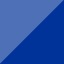 Výzva - Koordinovanější přístup k ochraně životního prostředí v českopolském pohraničíNabór - Bardziej skoordynowane podejście do ochrony środowiska na pograniczu czesko-polskim
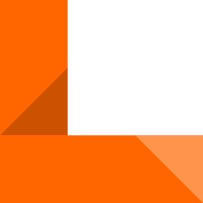 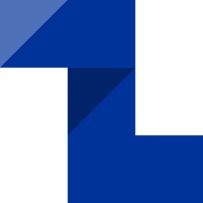 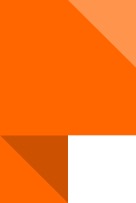 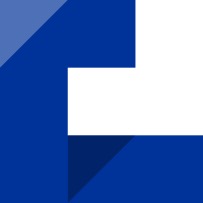 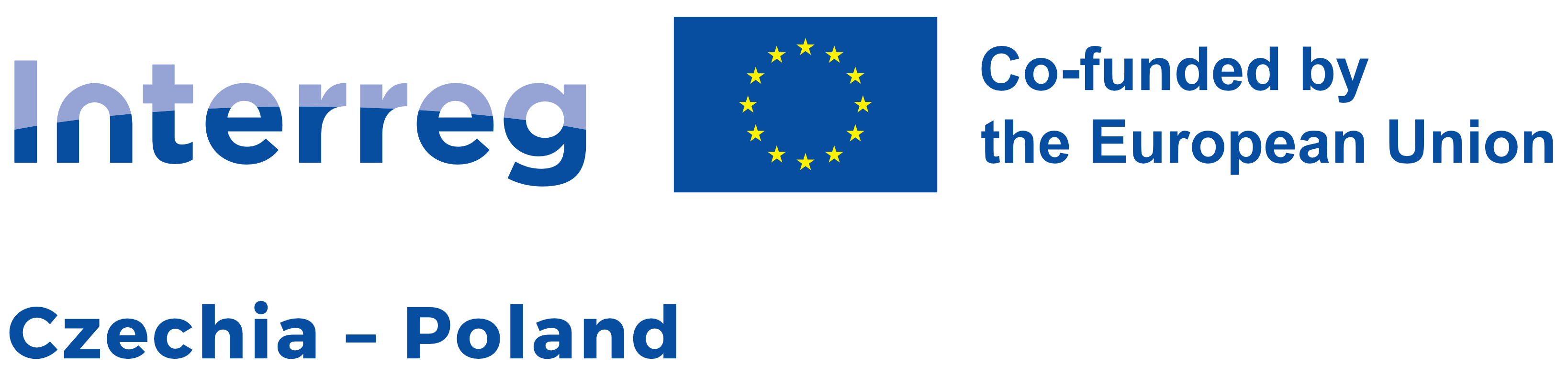 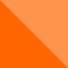 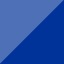 Výzva - Koordinovanější přístup k ochraně životního prostředí v českopolském pohraničíNabór - Bardziej skoordynowane podejście do ochrony środowiska na pograniczu czesko-polskim
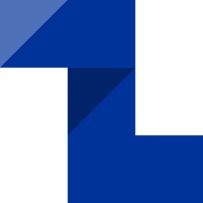 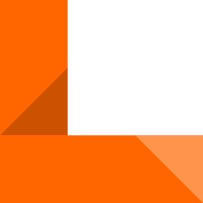 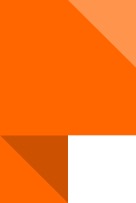 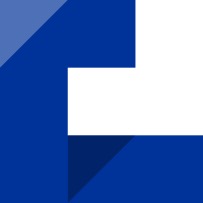 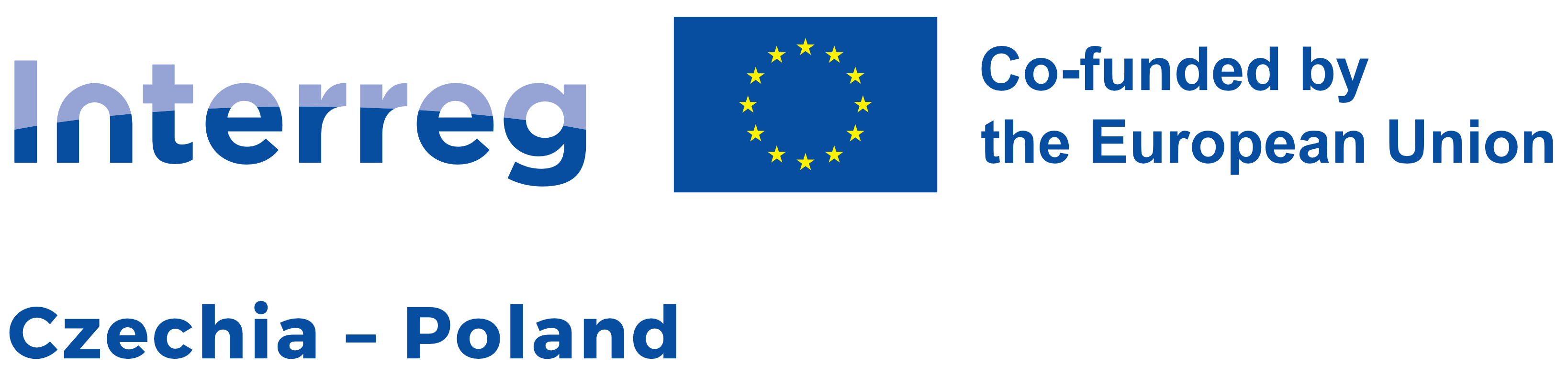 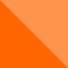 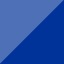 Výzva - Koordinovanější přístup k ochraně životního prostředí v českopolském pohraničíNabór - Bardziej skoordynowane podejście do ochrony środowiska na pograniczu czesko-polskim
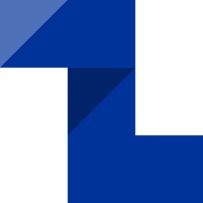 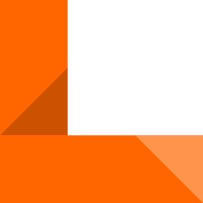 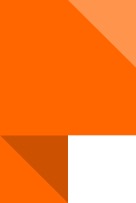 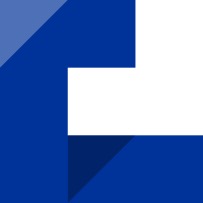 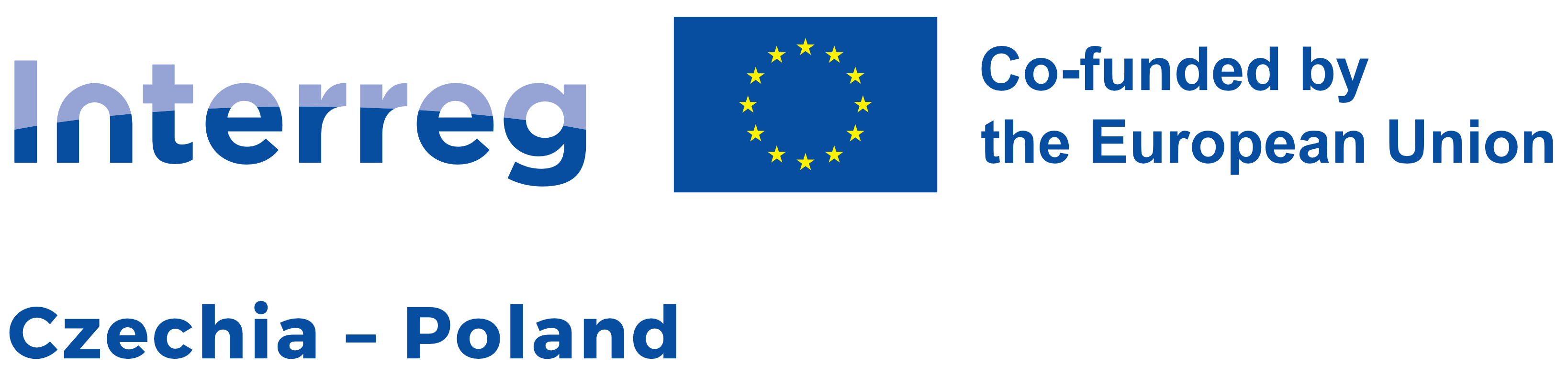 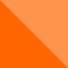 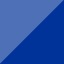 Výzva - Koordinovanější přístup k ochraně životního prostředí v českopolském pohraničíNabór - Bardziej skoordynowane podejście do ochrony środowiska na pograniczu czesko-polskim
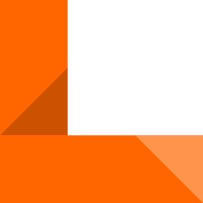 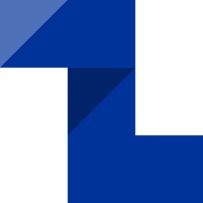 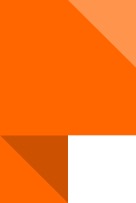 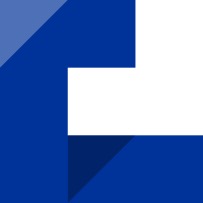 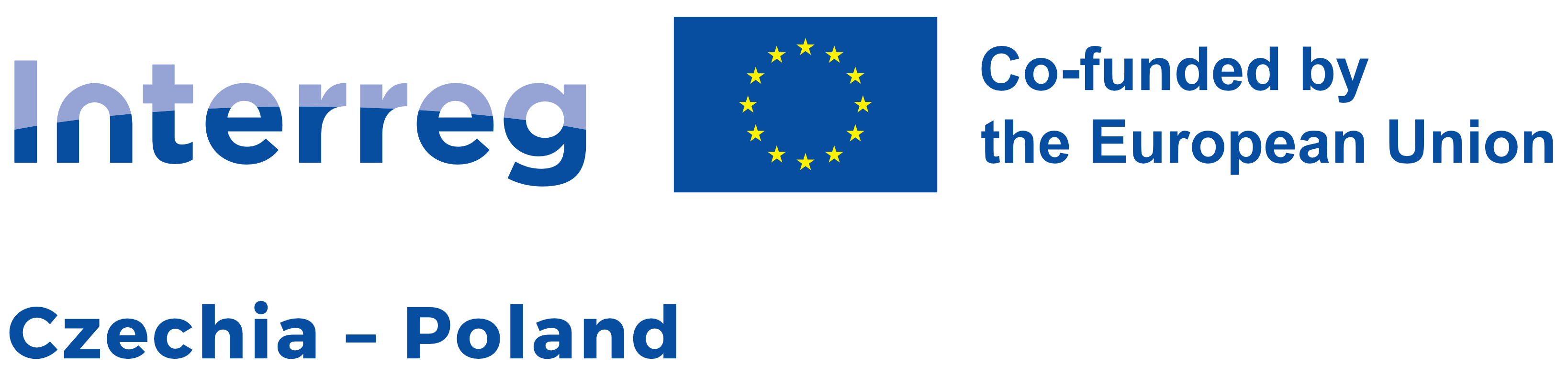 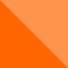 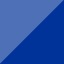 Výzva - Koordinovanější přístup k ochraně životního prostředí v českopolském pohraničíNabór - Bardziej skoordynowane podejście do ochrony środowiska na pograniczu czesko-polskim
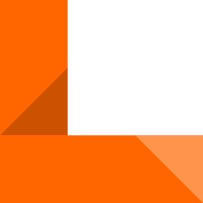 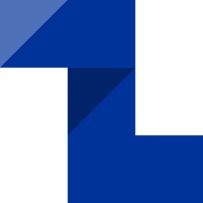 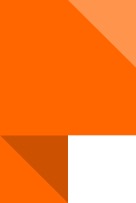 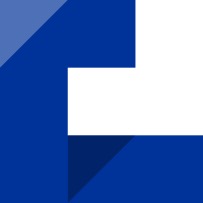 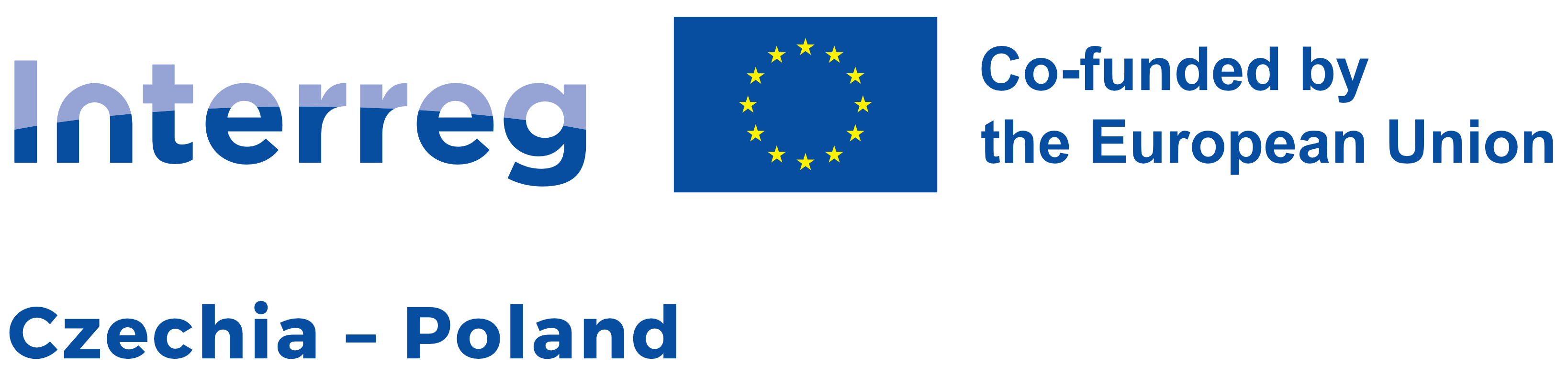 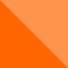 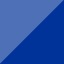 Výzva - Koordinovanější přístup k ochraně životního prostředí v českopolském pohraničíNabór - Bardziej skoordynowane podejście do ochrony środowiska na pograniczu czesko-polskim
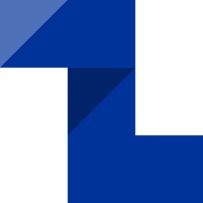 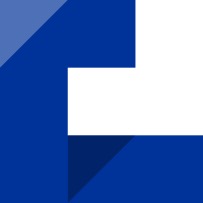 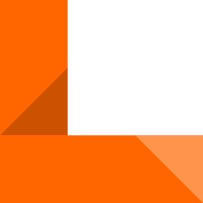 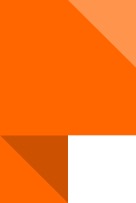 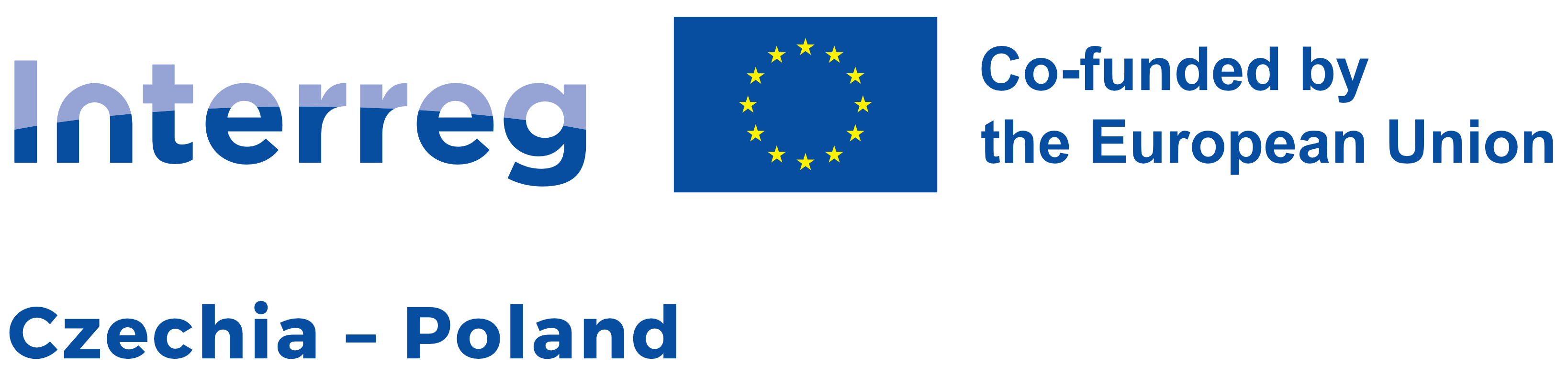 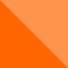 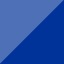 Výzva - Koordinovanější přístup k ochraně životního prostředí v českopolském pohraničíNabór - Bardziej skoordynowane podejście do ochrony środowiska na pograniczu czesko-polskim
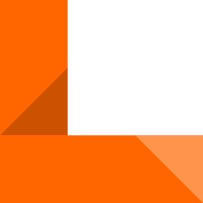 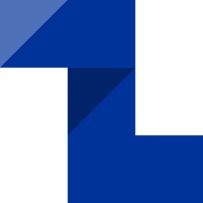 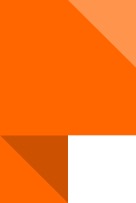 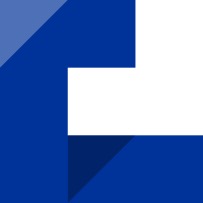 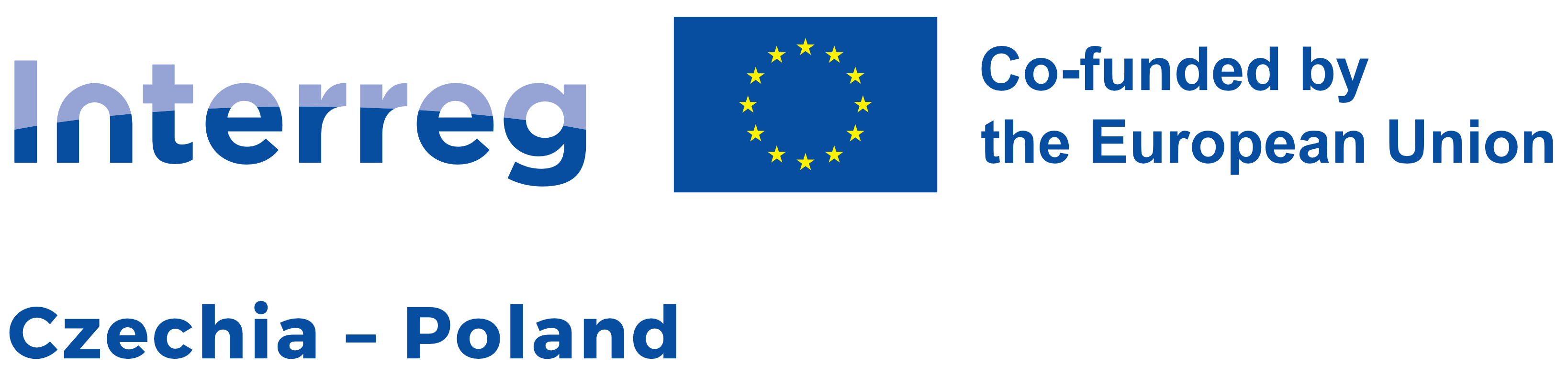 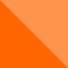 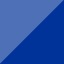 Výzva - Opatření pro rozvoj přeshraniční veřejné a individuální dopravyNabór - Działania na rzecz rozwoju transgranicznej komunikacji publicznej i transportu indywidualnego
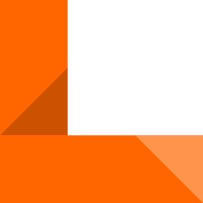 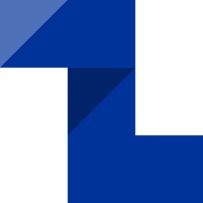 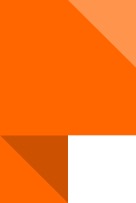 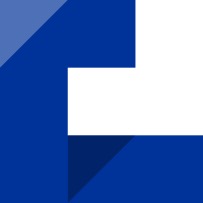 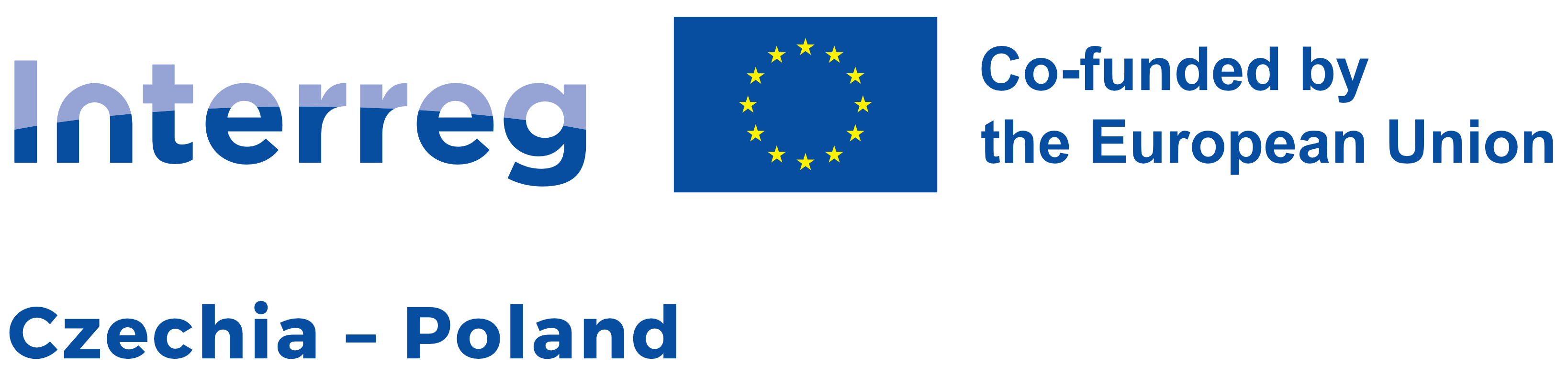 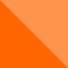 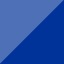 Výzva - Opatření pro rozvoj přeshraniční veřejné a individuální dopravyNabór - Działania na rzecz rozwoju transgranicznej komunikacji publicznej i transportu indywidualnego
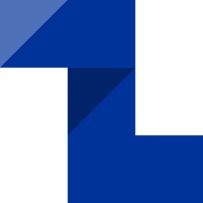 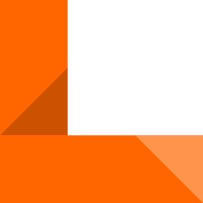 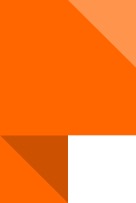 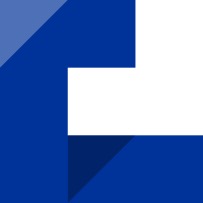 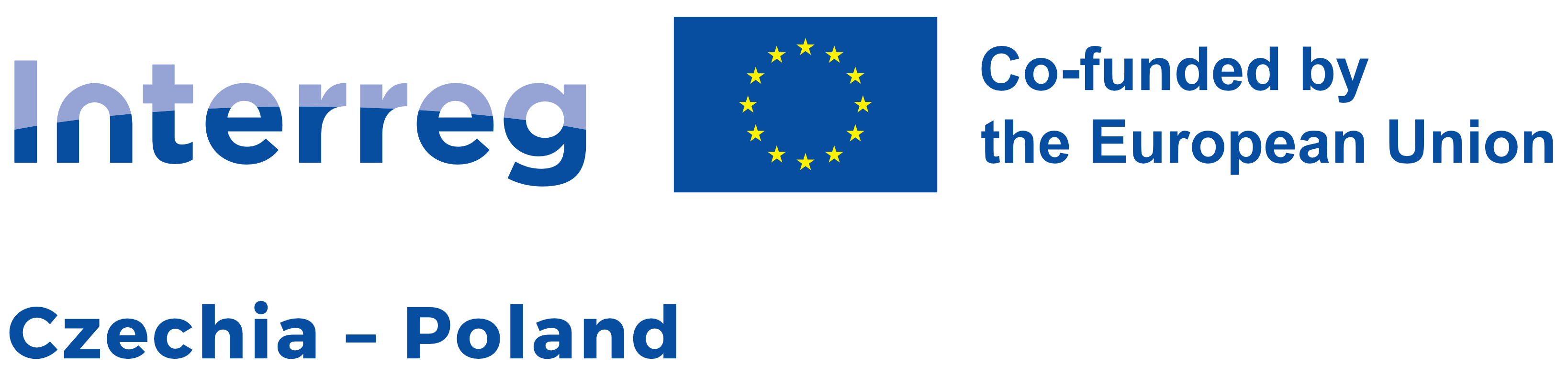 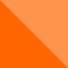 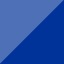 Výzva - Opatření pro rozvoj přeshraniční veřejné a individuální dopravyNabór - Działania na rzecz rozwoju transgranicznej komunikacji publicznej i transportu indywidualnego
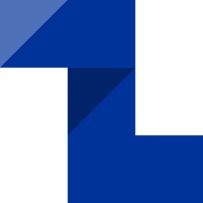 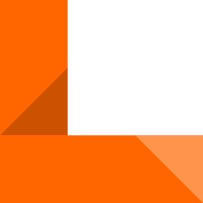 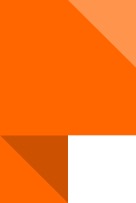 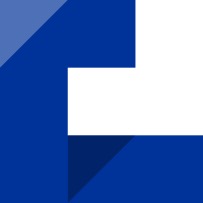 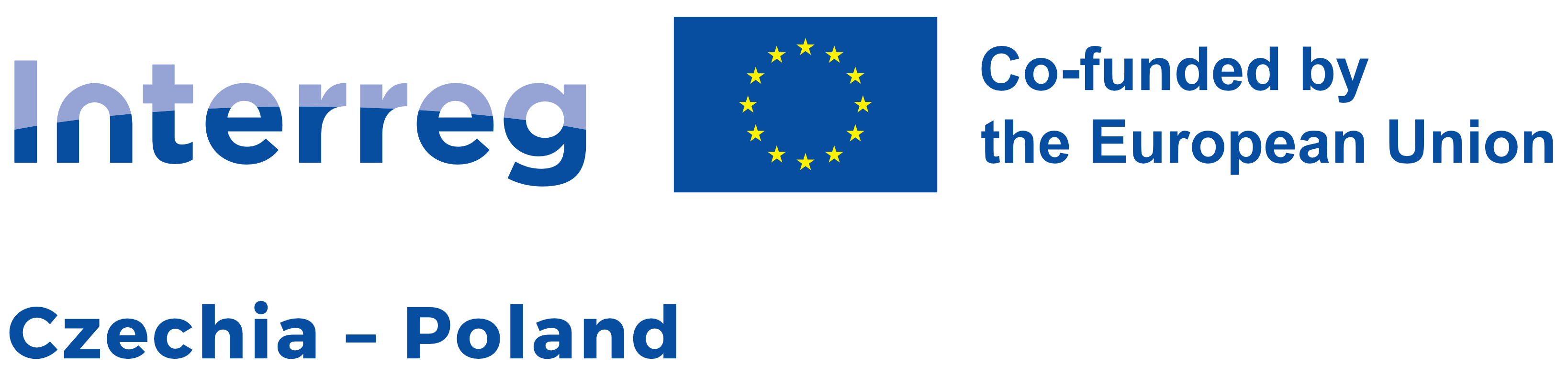 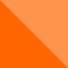 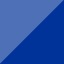 Výzva - Opatření pro rozvoj přeshraniční veřejné a individuální dopravyNabór - Działania na rzecz rozwoju transgranicznej komunikacji publicznej i transportu indywidualnego
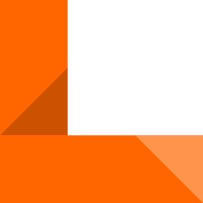 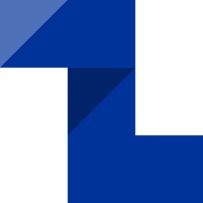 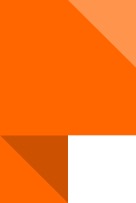 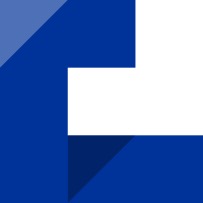 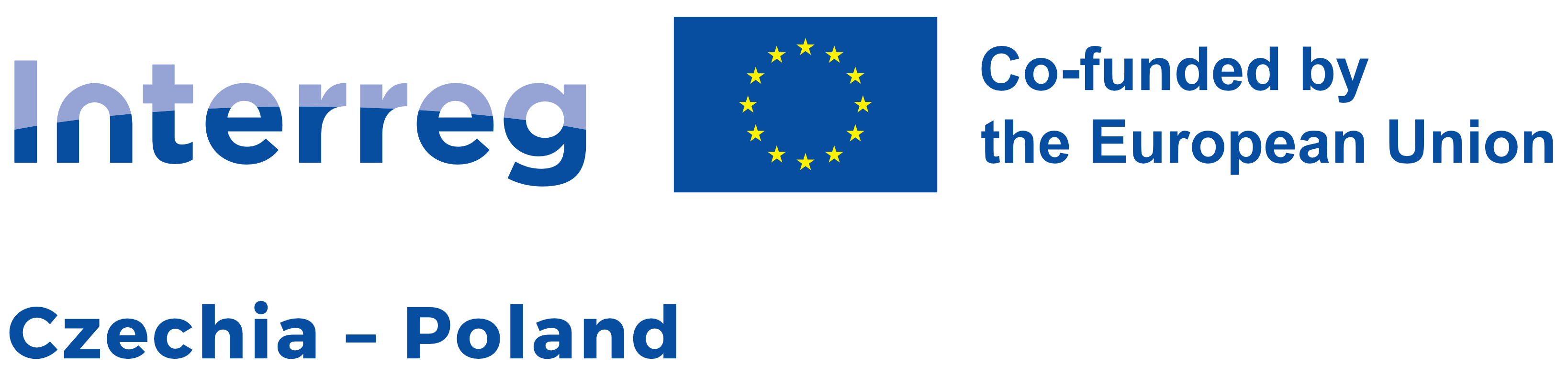 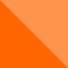 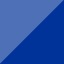 Výzva - Opatření pro rozvoj přeshraniční veřejné a individuální dopravyNabór - Działania na rzecz rozwoju transgranicznej komunikacji publicznej i transportu indywidualnego
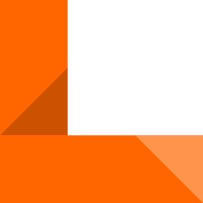 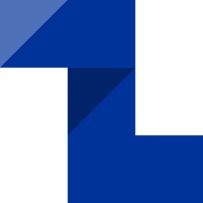 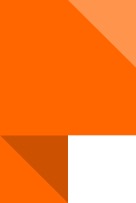 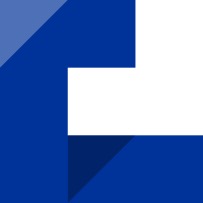 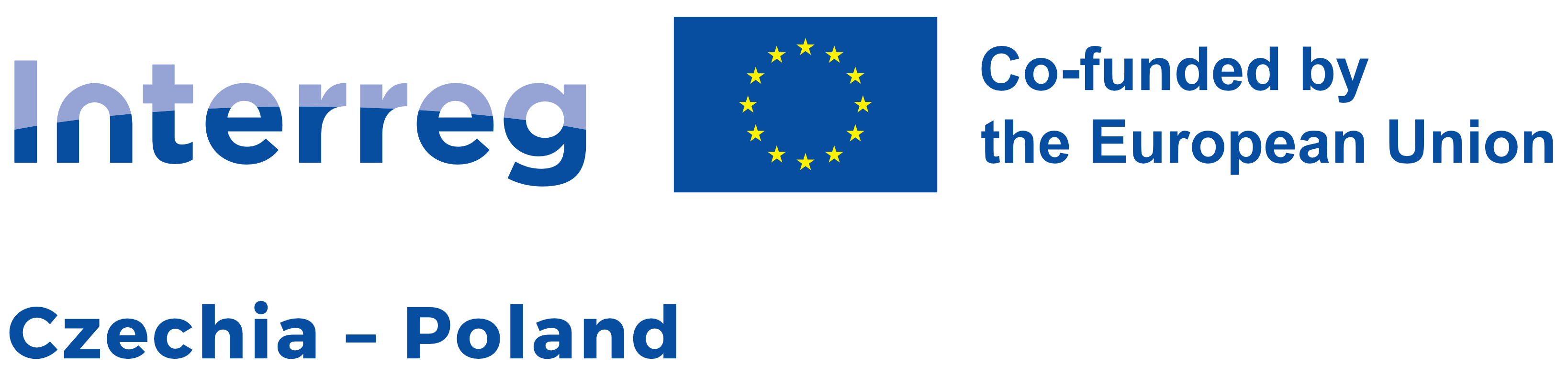 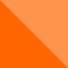 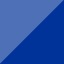 Výzva - Opatření pro rozvoj přeshraniční veřejné a individuální dopravyNabór - Działania na rzecz rozwoju transgranicznej komunikacji publicznej i transportu indywidualnego
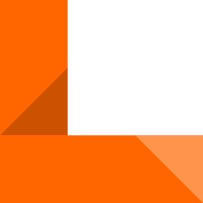 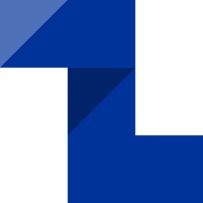 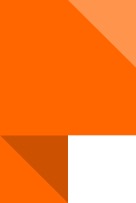 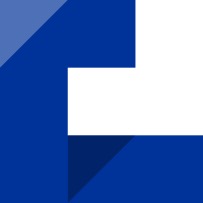 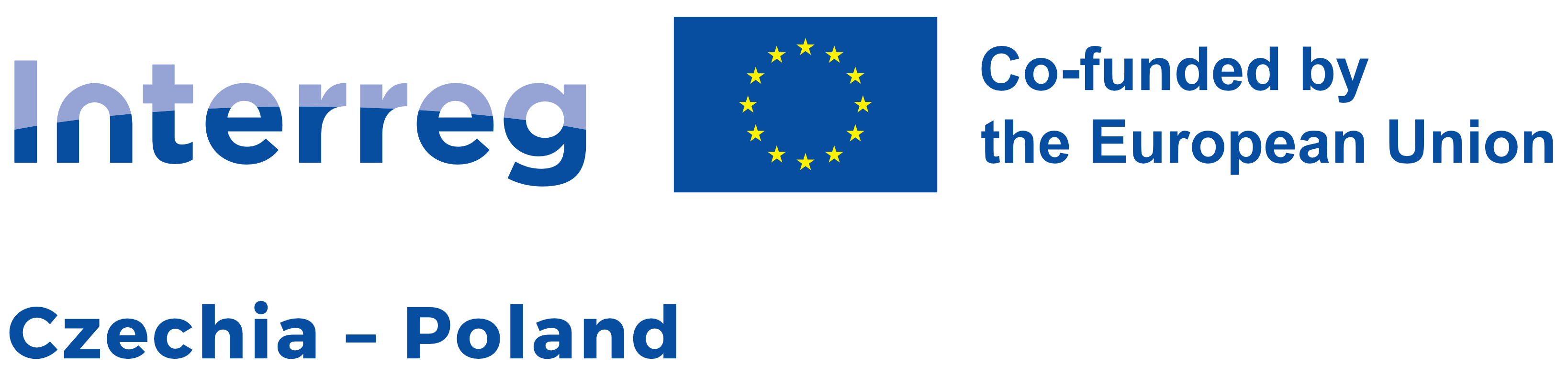 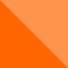 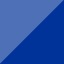 Výzva - Opatření pro rozvoj přeshraniční veřejné a individuální dopravyNabór - Działania na rzecz rozwoju transgranicznej komunikacji publicznej i transportu indywidualnego
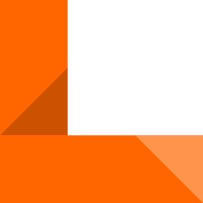 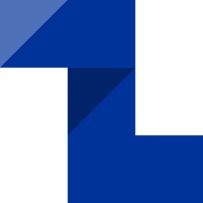 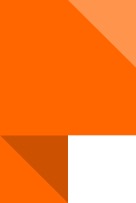 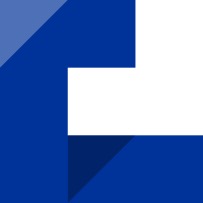 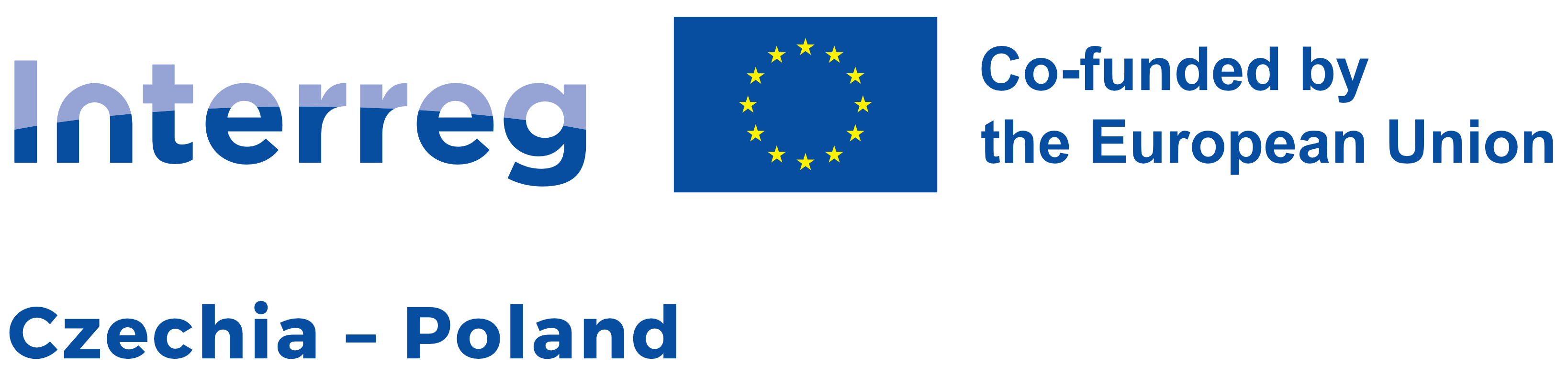 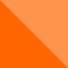 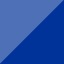 Výzva - Opatření pro rozvoj přeshraniční veřejné a individuální dopravyNabór - Działania na rzecz rozwoju transgranicznej komunikacji publicznej i transportu indywidualnego
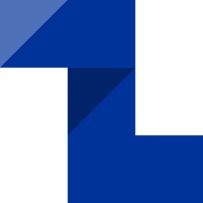 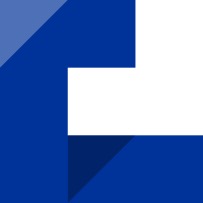 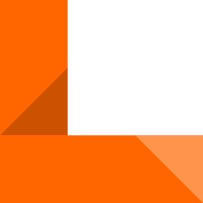 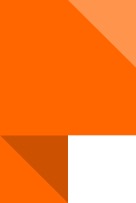 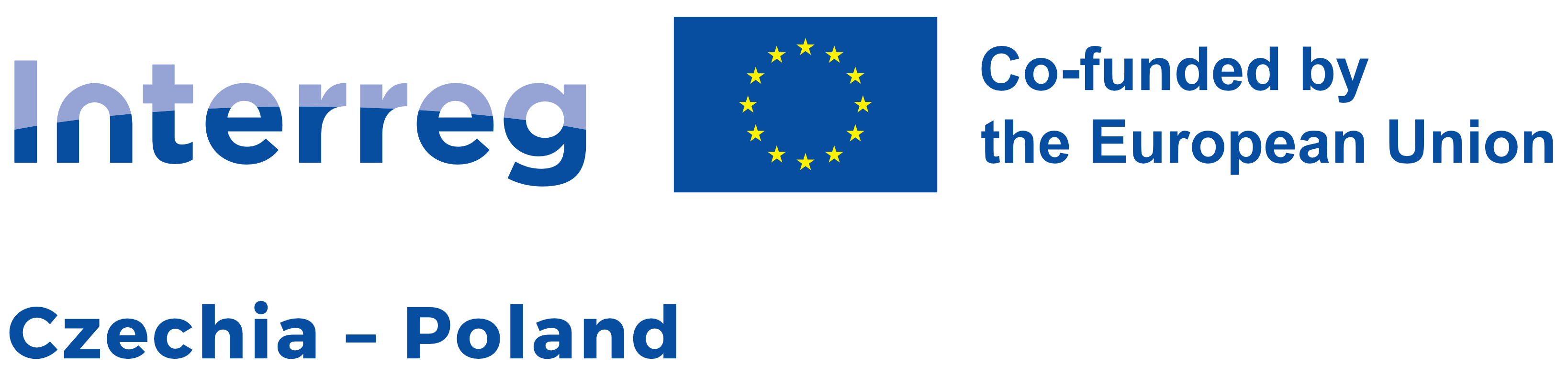 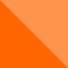 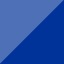 Výzva - Opatření pro rozvoj přeshraniční veřejné a individuální dopravyNabór - Działania na rzecz rozwoju transgranicznej komunikacji publicznej i transportu indywidualnego
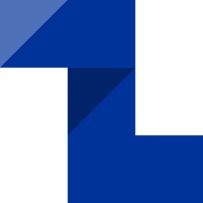 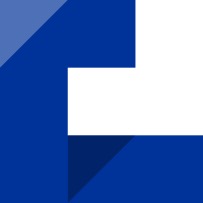 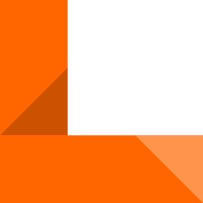 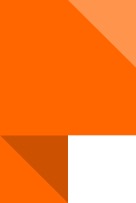 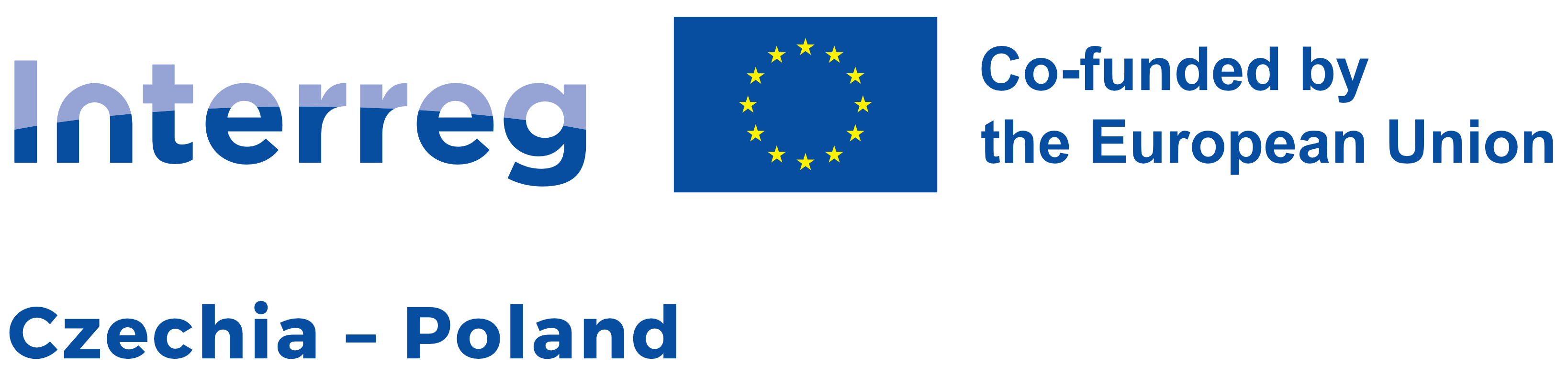 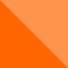 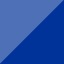 Výzva - Opatření pro rozvoj přeshraniční veřejné a individuální dopravyNabór - Działania na rzecz rozwoju transgranicznej komunikacji publicznej i transportu indywidualnego
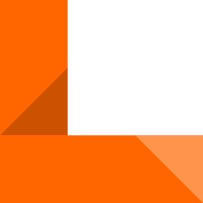 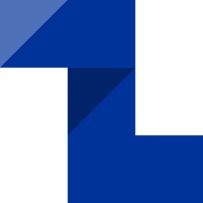 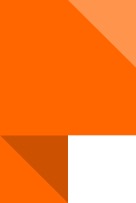 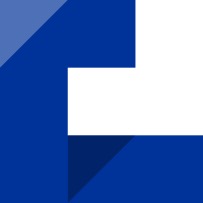 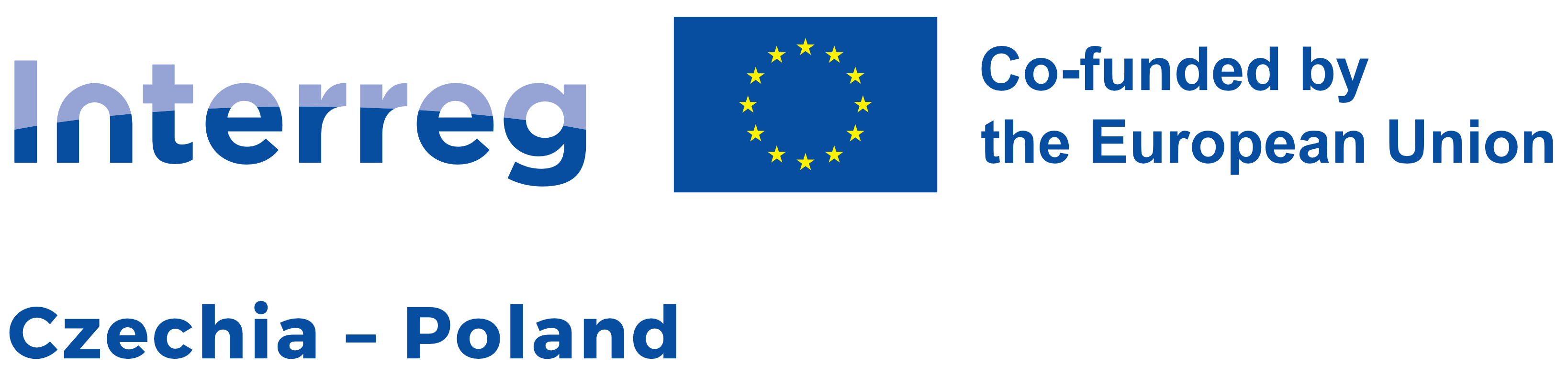 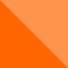 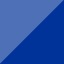 Podmínky předložení žádosti o podporuWarunki złożenia wniosku o dofinansowanie
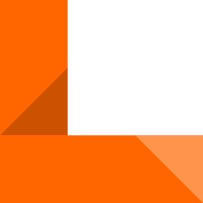 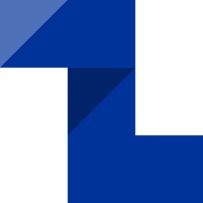 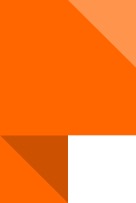 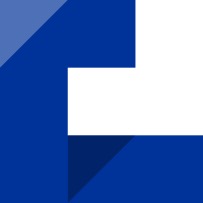 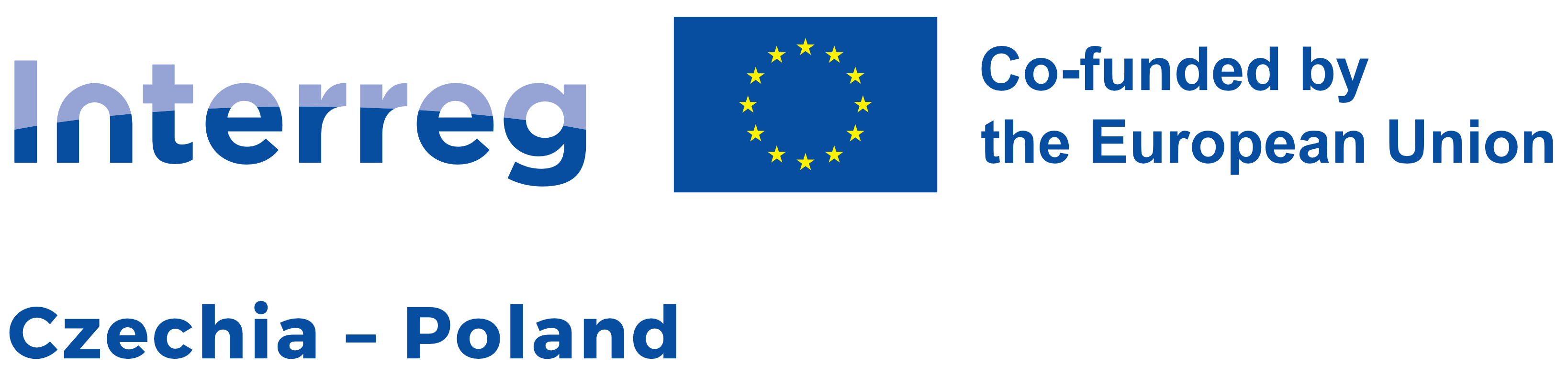 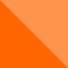 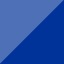 Konzultace/ Konsultacje
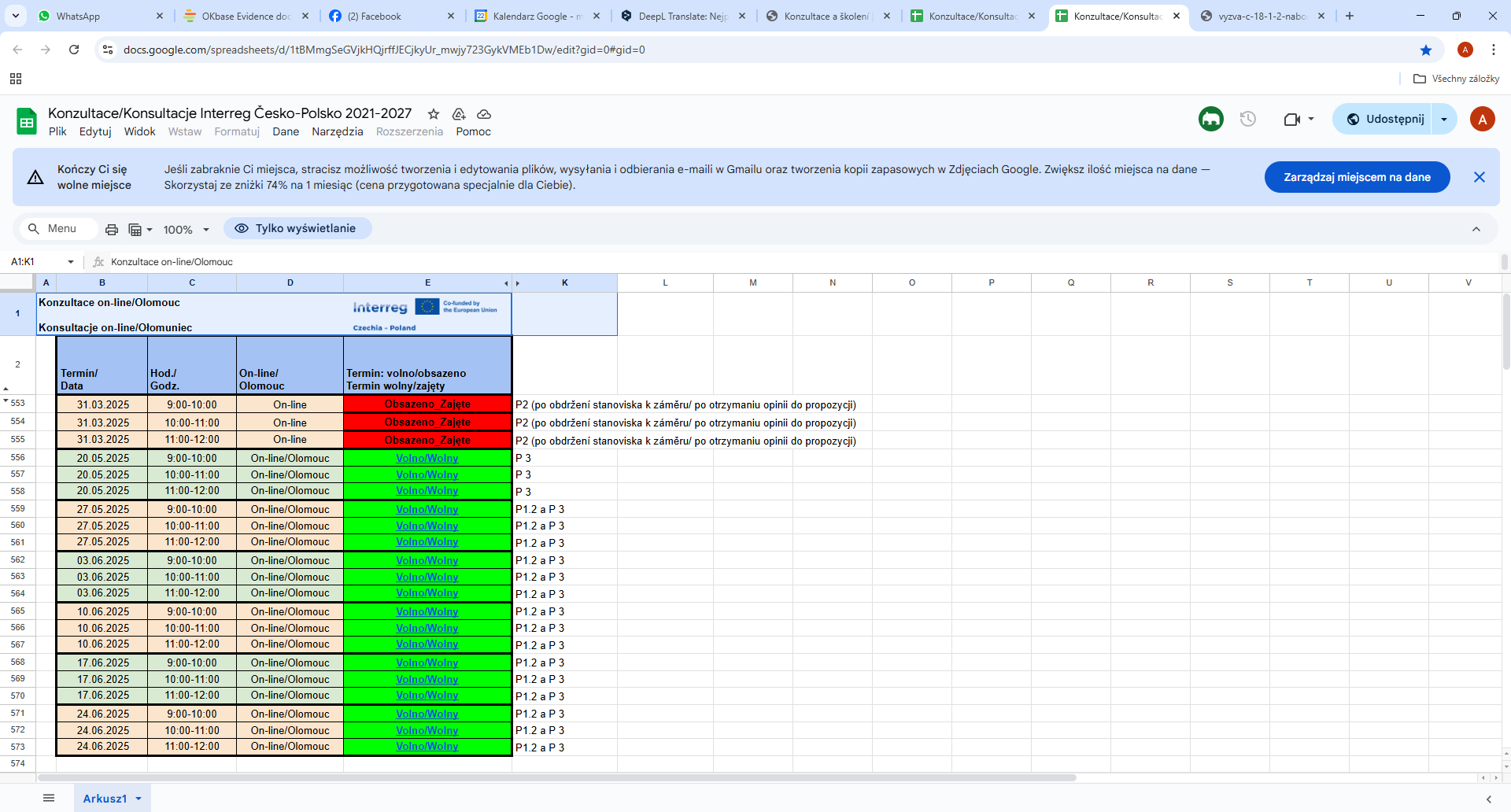 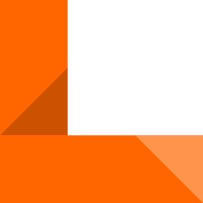 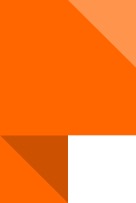 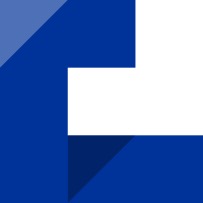 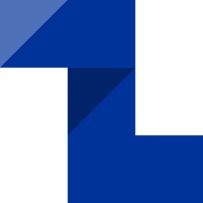 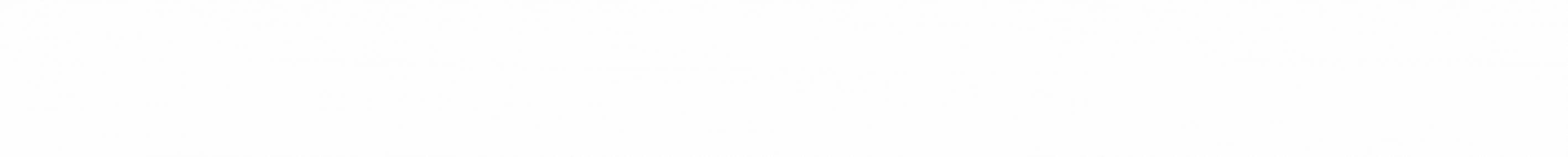 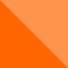 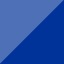 Tipy pro dobrou spolupráci / Wskazówki dotyczące dobrej współpracy
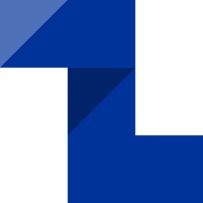 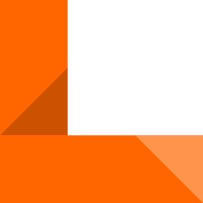 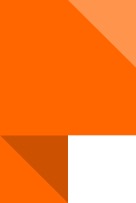 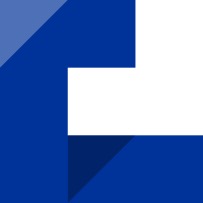 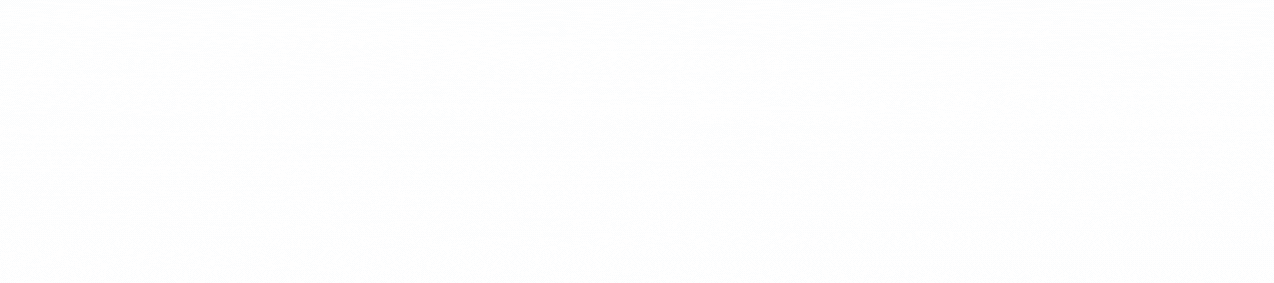 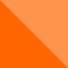 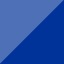 Tematické propojení  / Spójność tematyczna
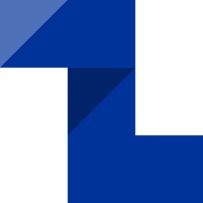 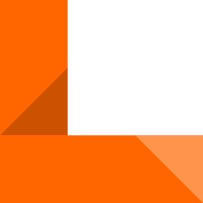 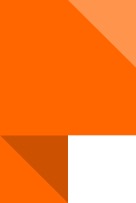 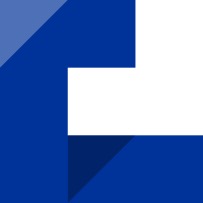 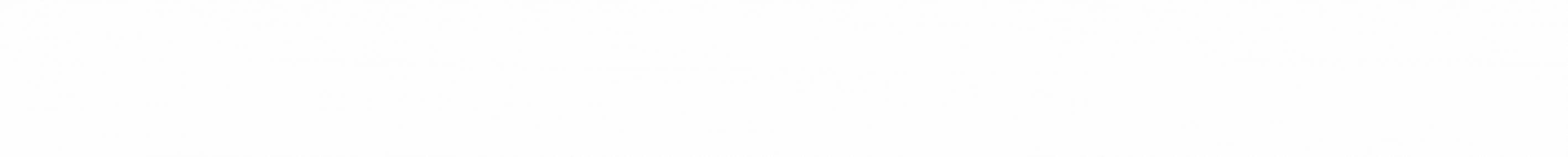 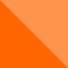 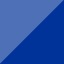 Na co si dát pozor při přípravě projektové žádosti
Na co zwrócić uwagę przy tworzeniu wniosku
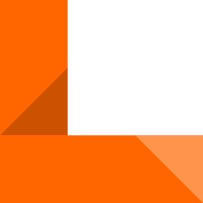 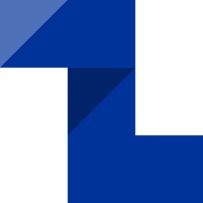 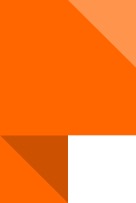 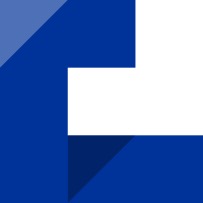 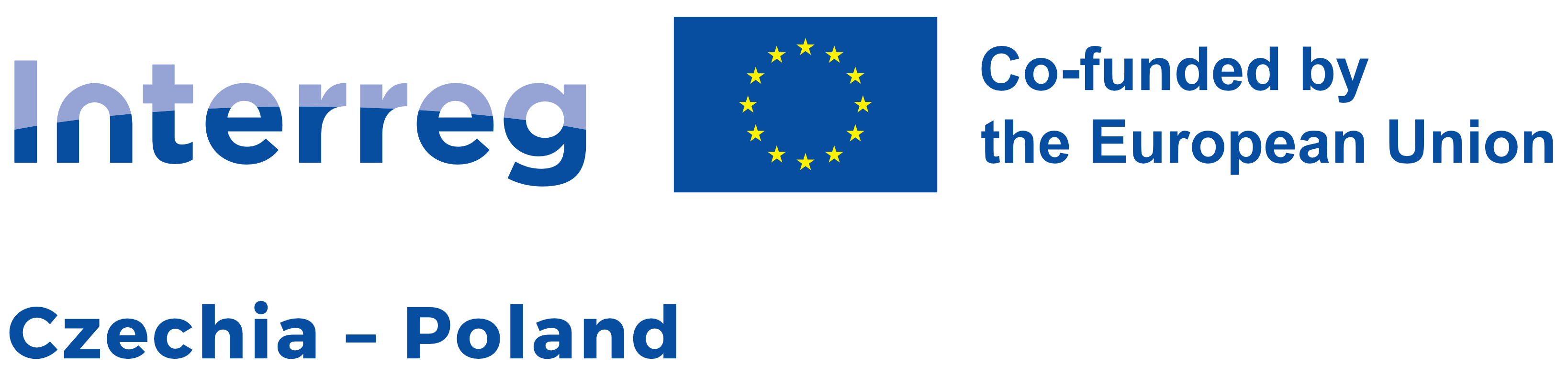 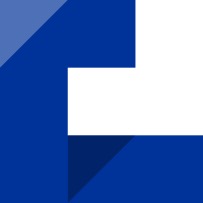 Děkujeme za pozornostDziękujemy za uwagę
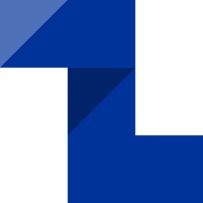 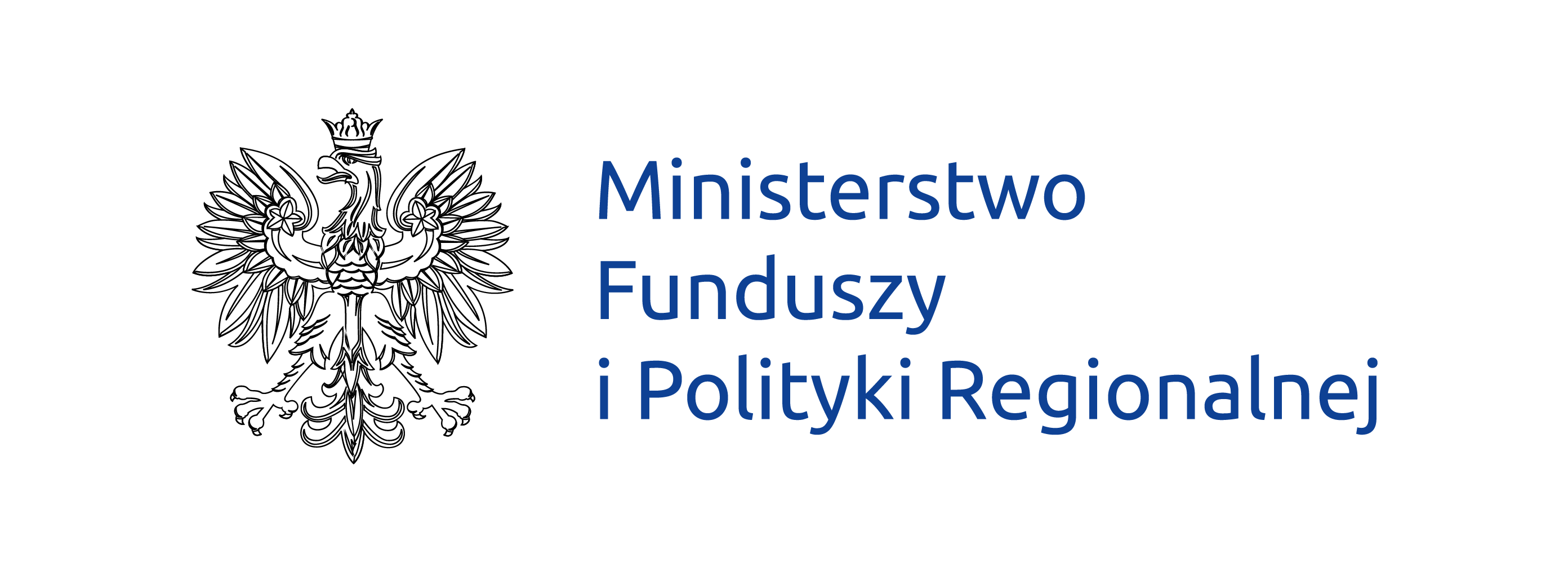 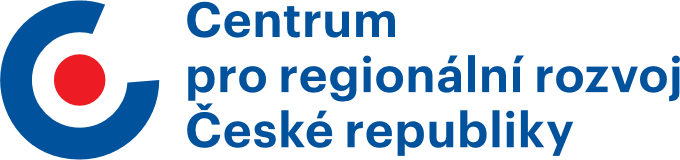 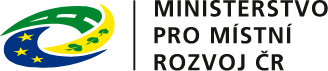 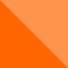 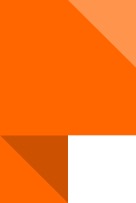 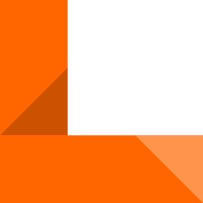 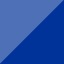 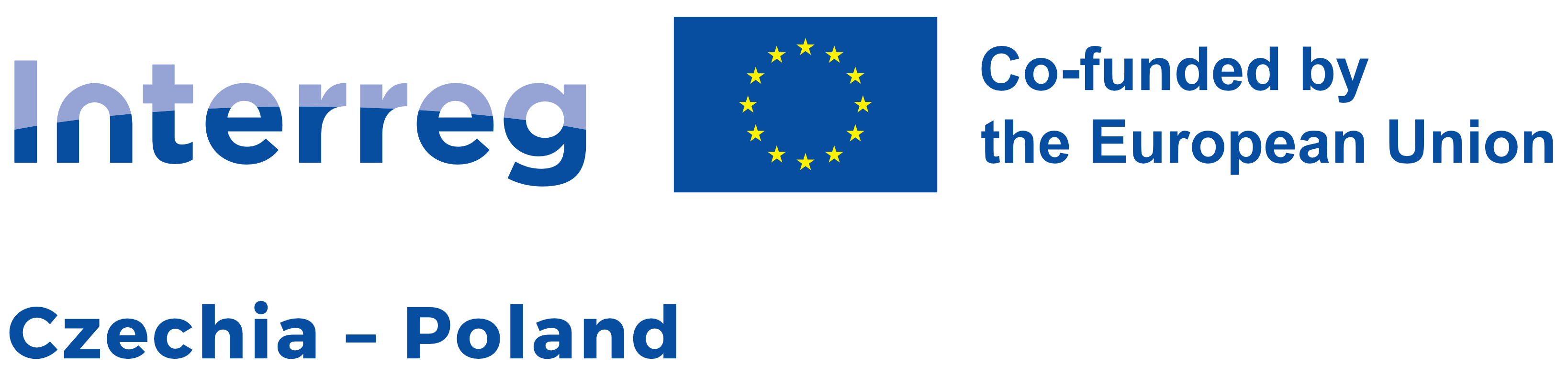